歡迎加入
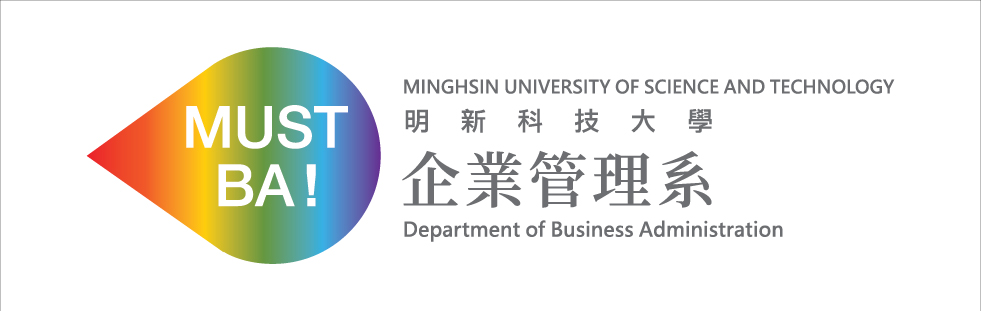 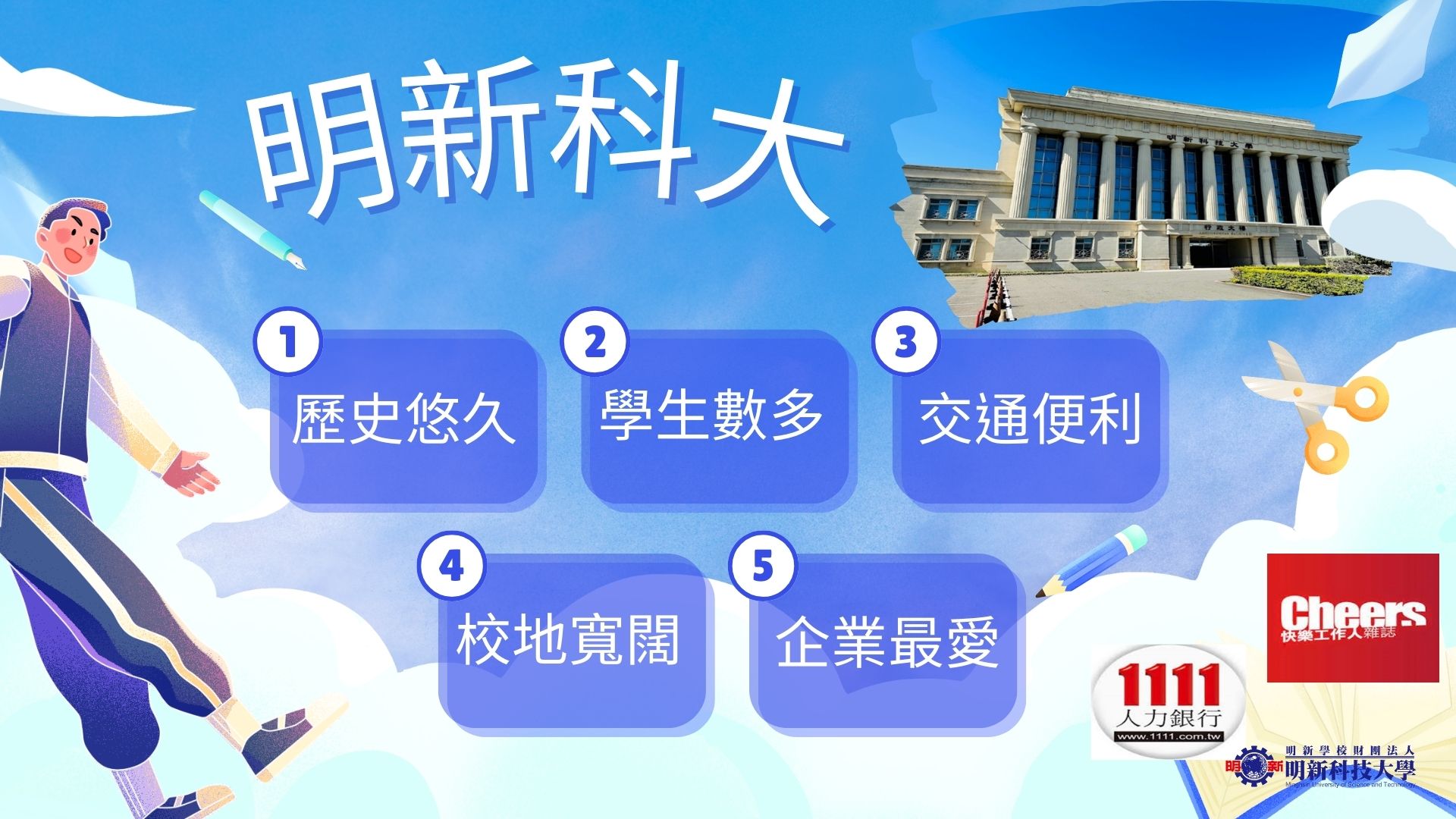 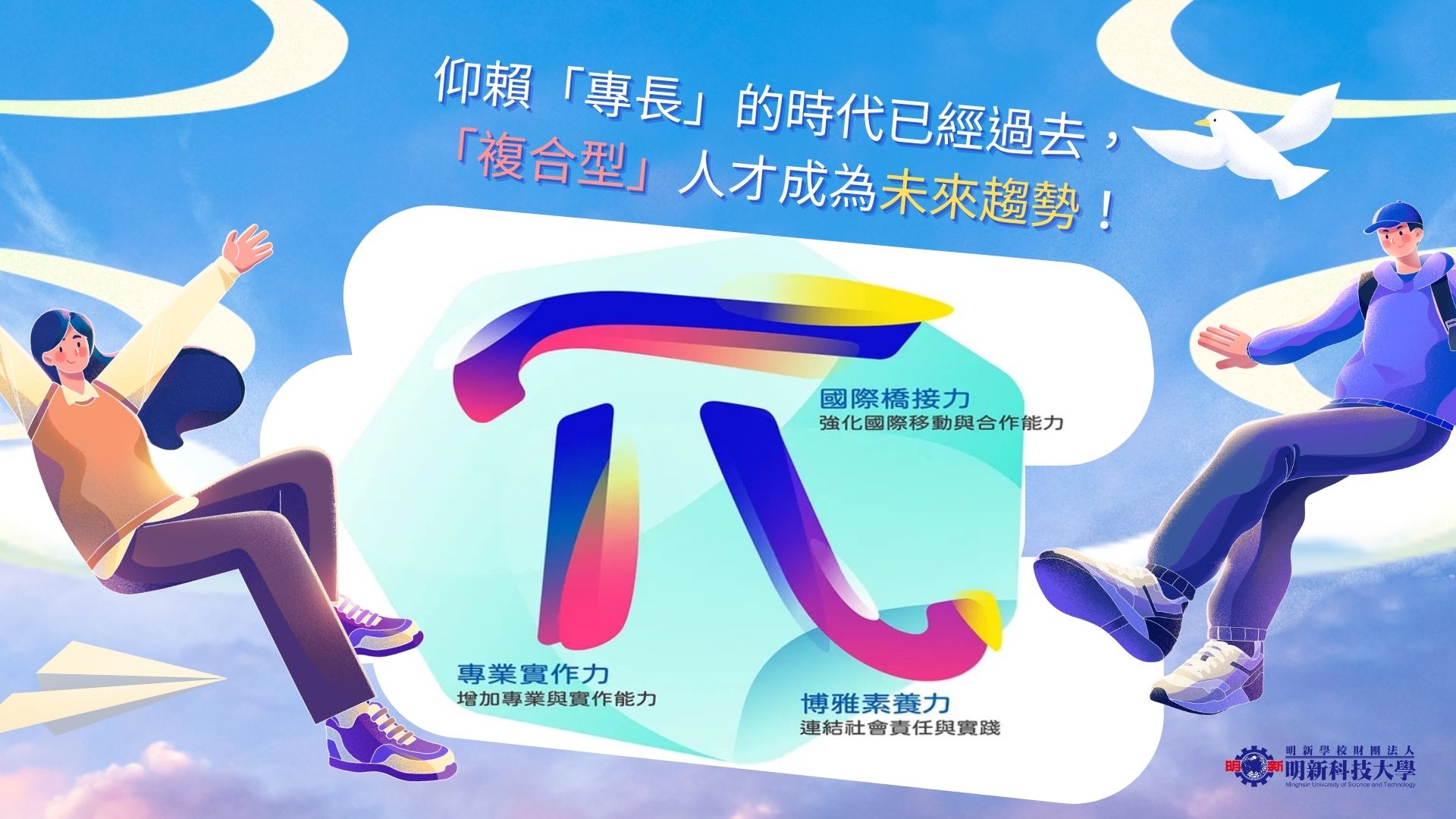 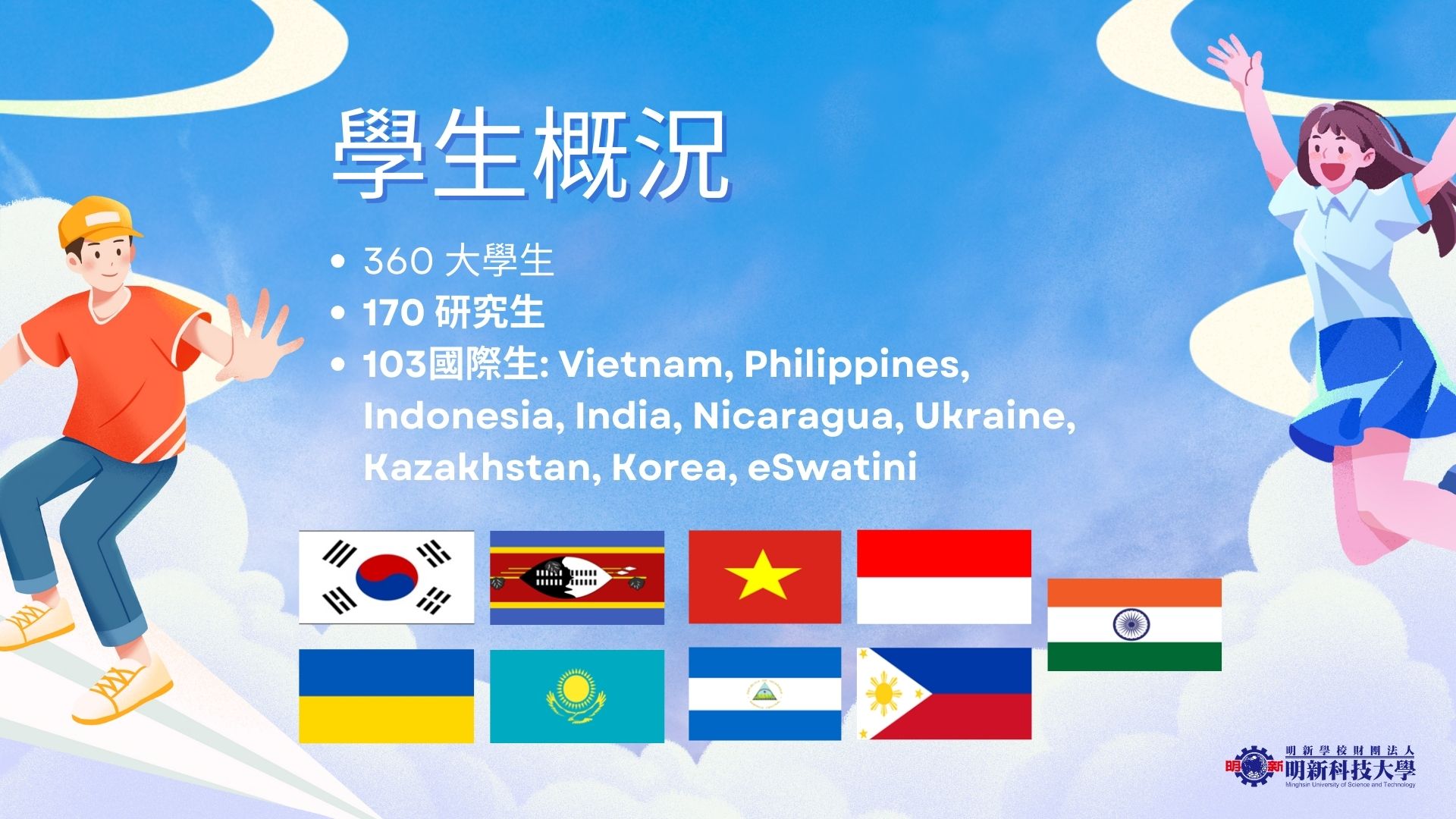 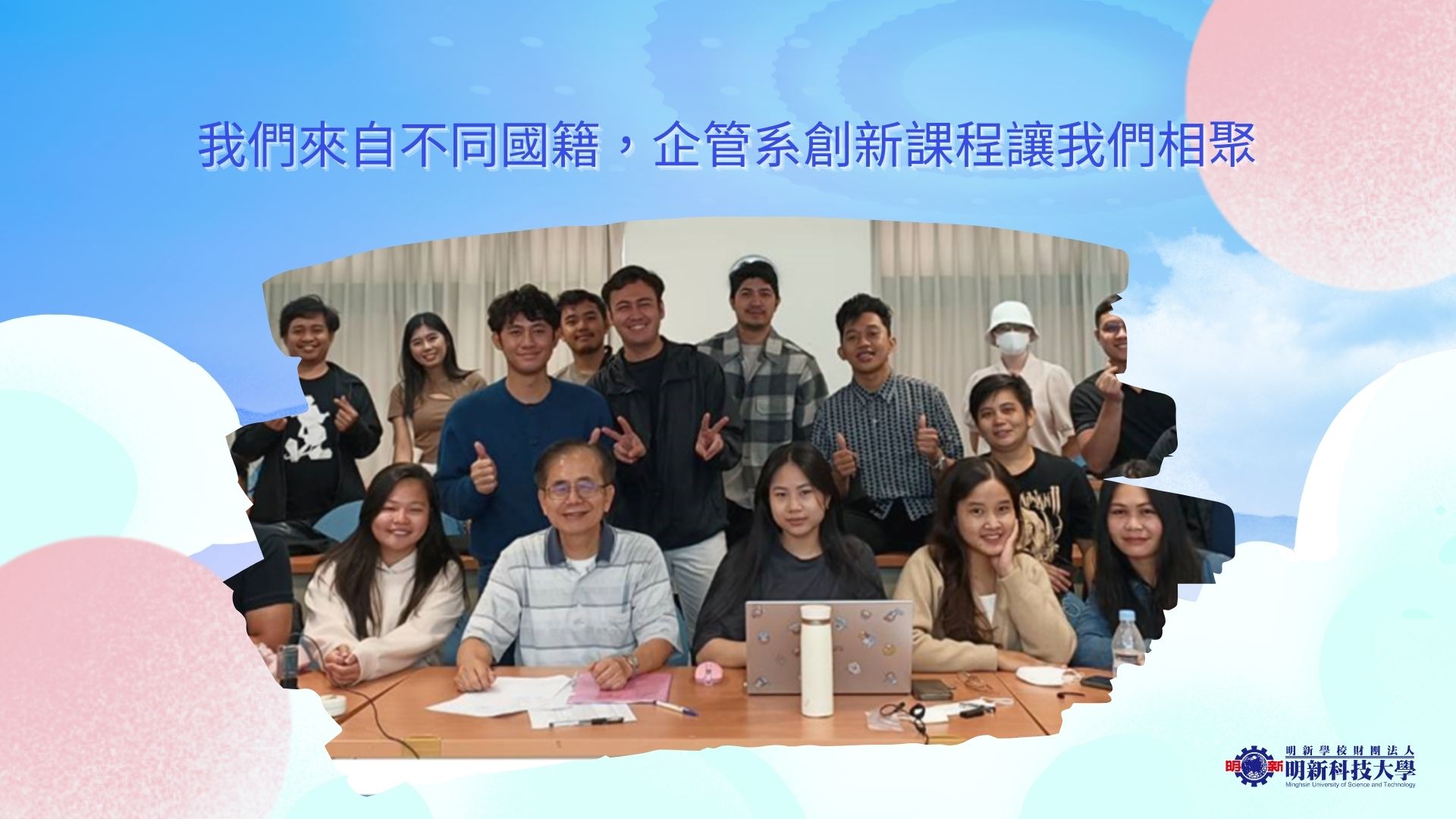 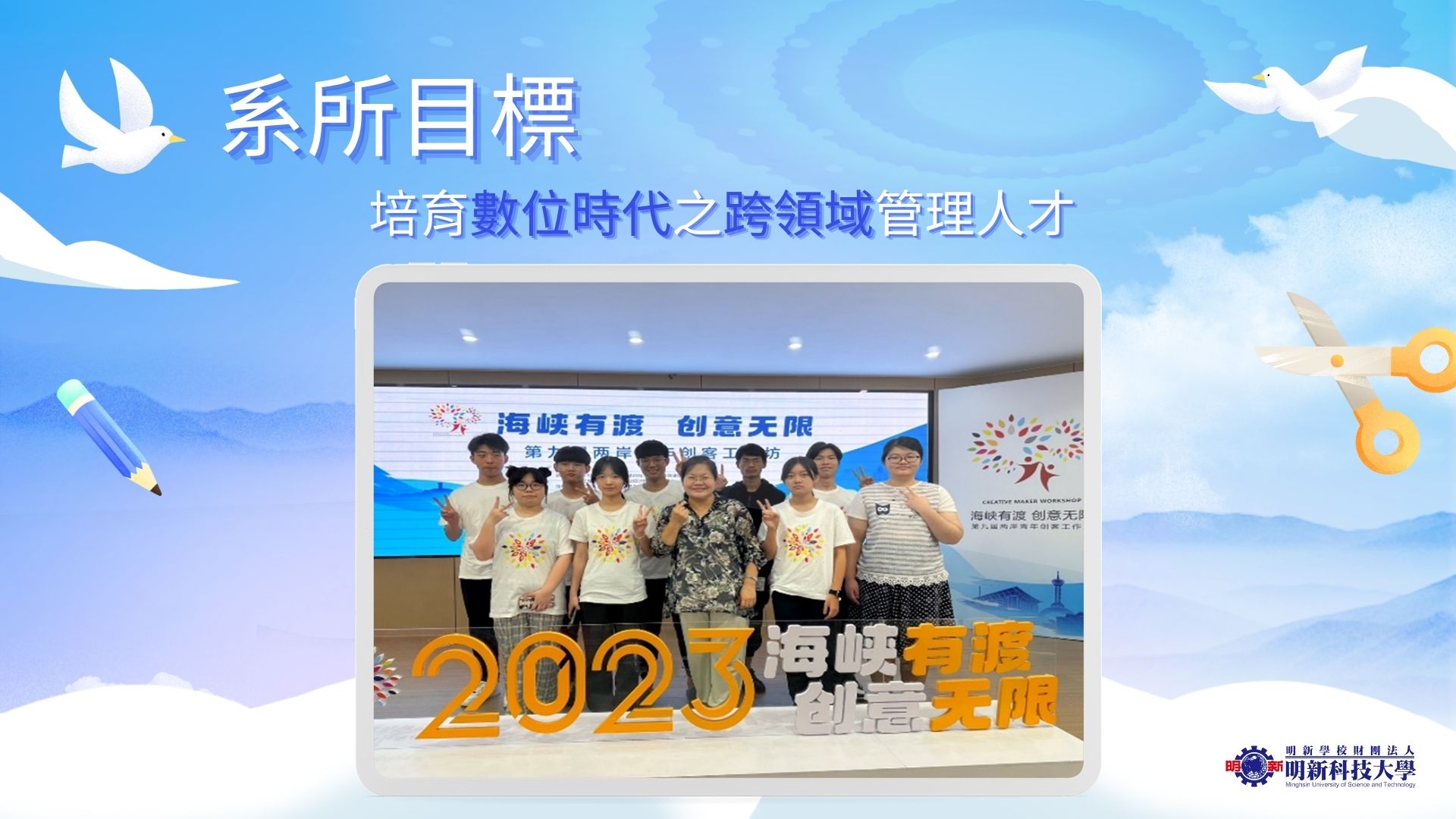 企管系系館
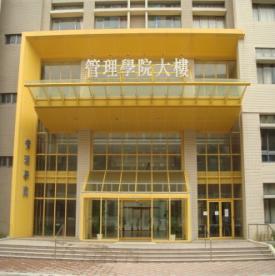 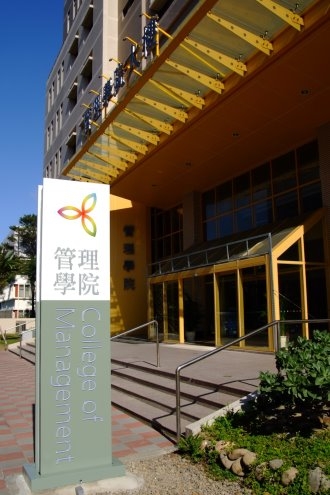 企管系5F
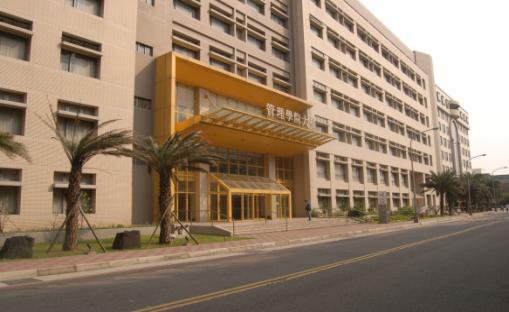 培育產業所需的基礎管理人才，支援區域產業發展。
培育「跨域合作、務實創新、全人學習」之企業管理專業人才。
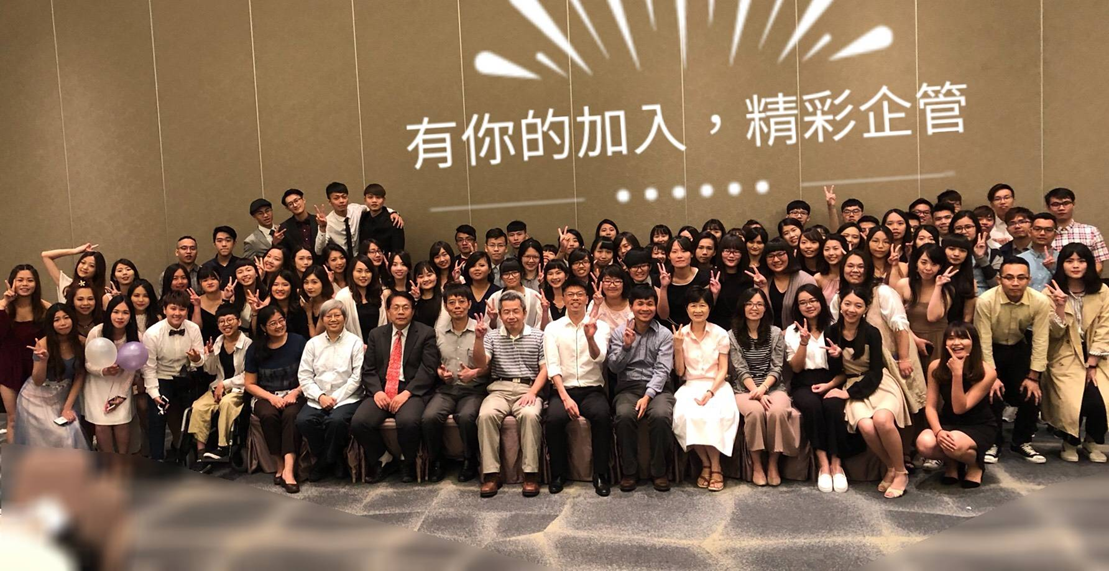 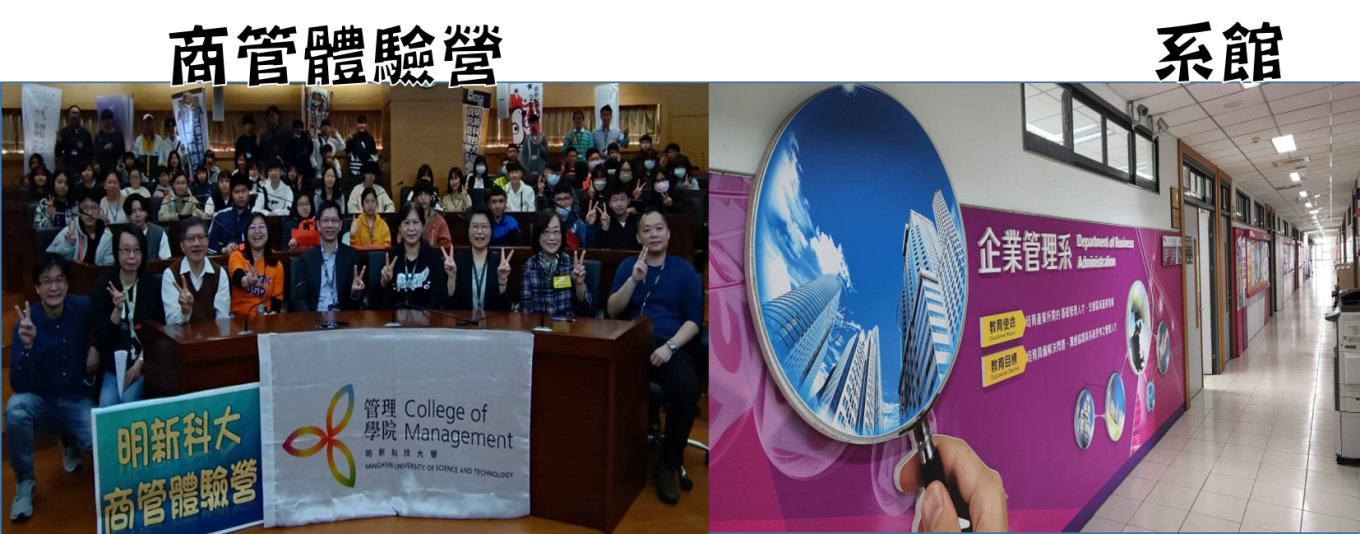 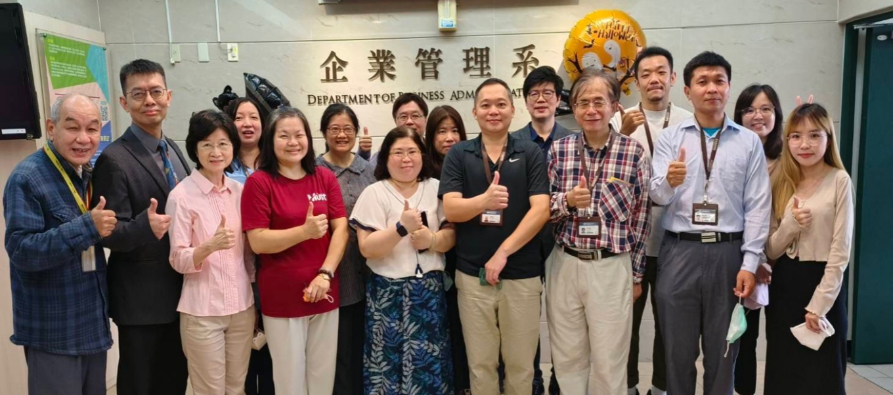 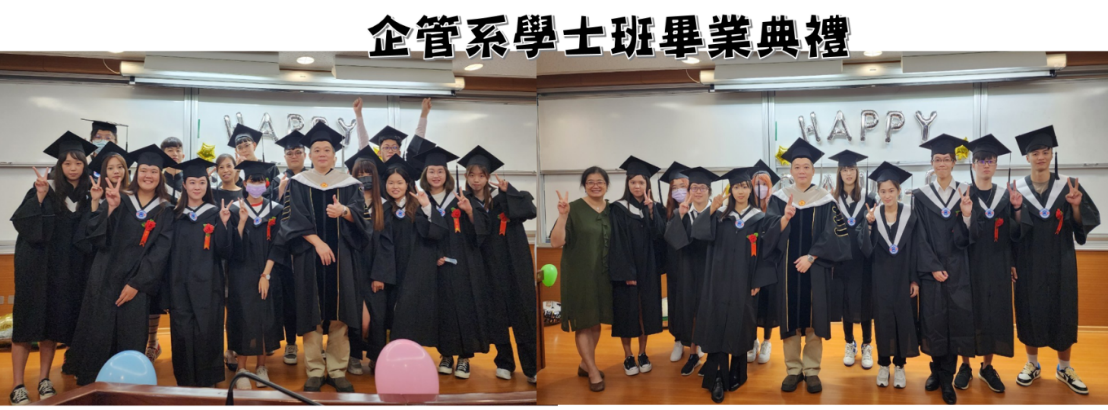 門市服務教學教室
門市服務技術士證照試場
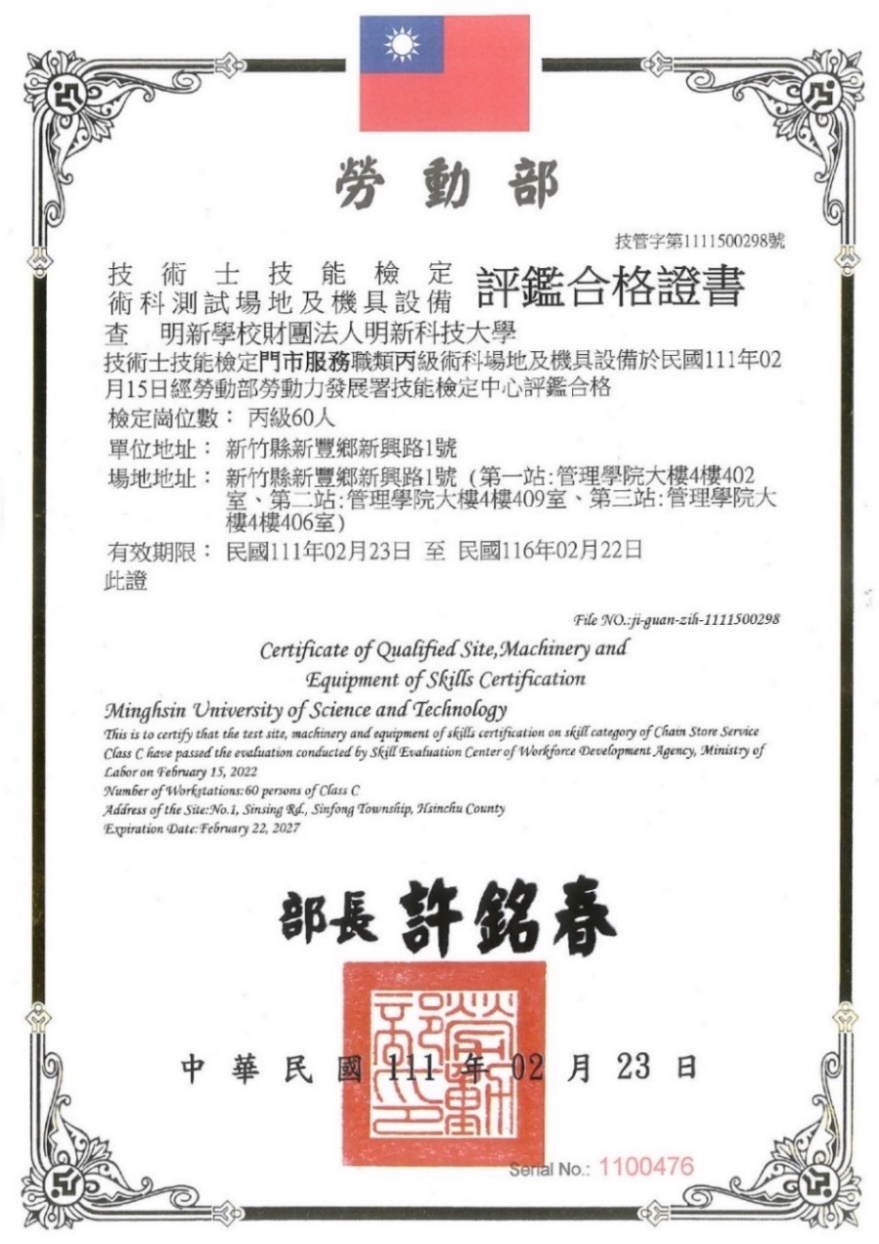 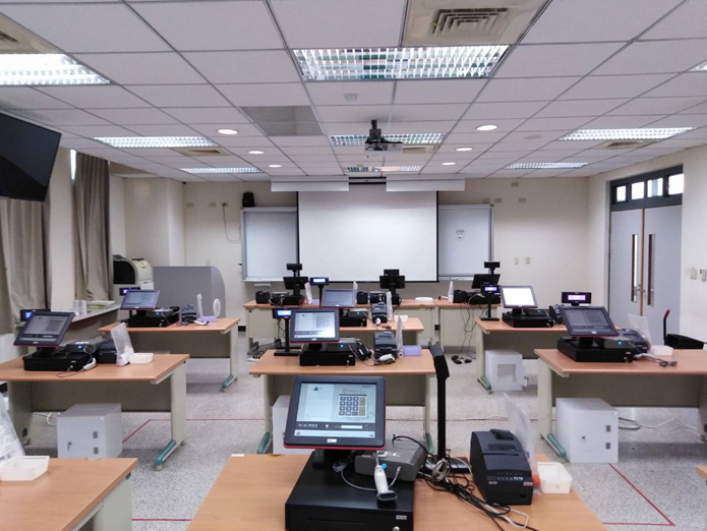 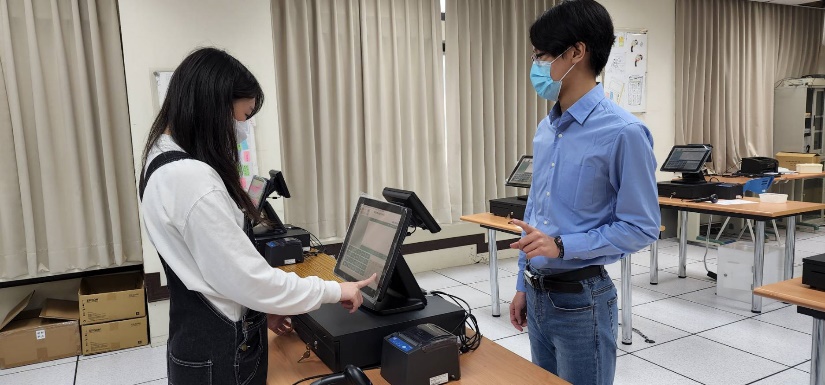 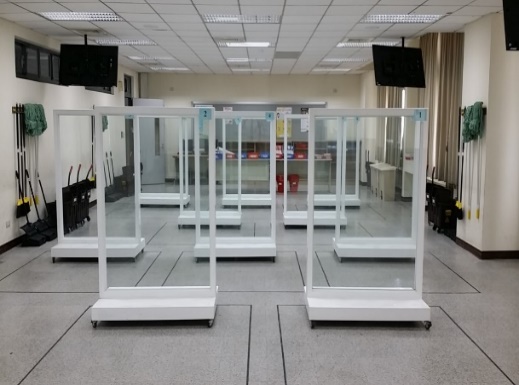 10
門市服務教學教室
原場地考照
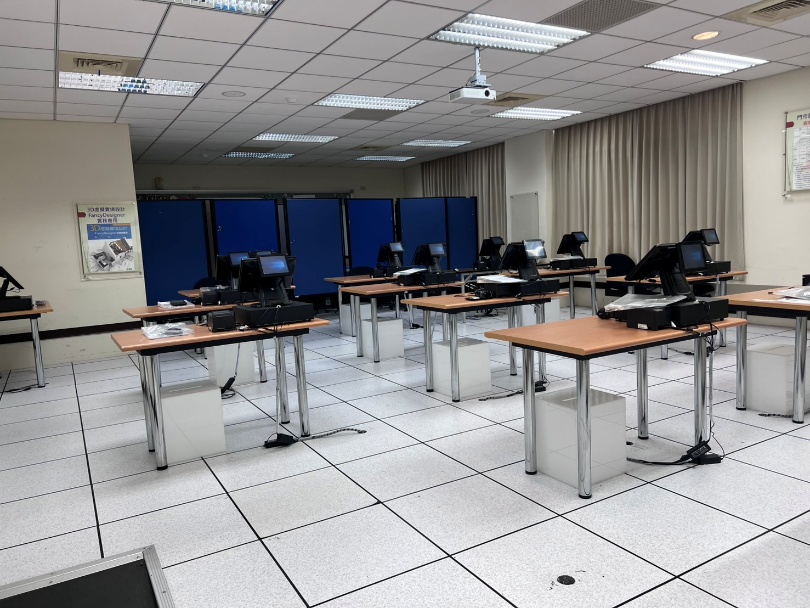 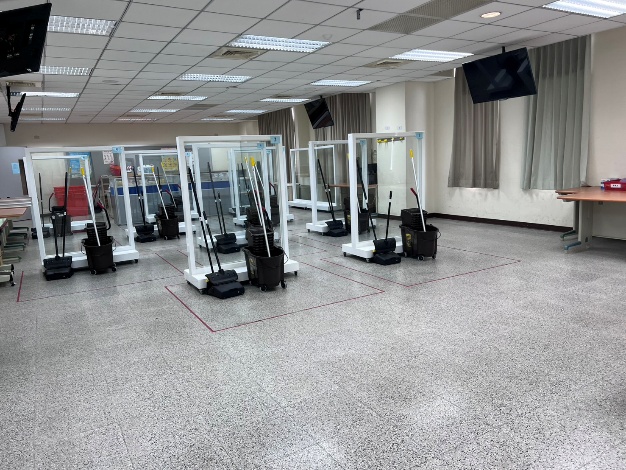 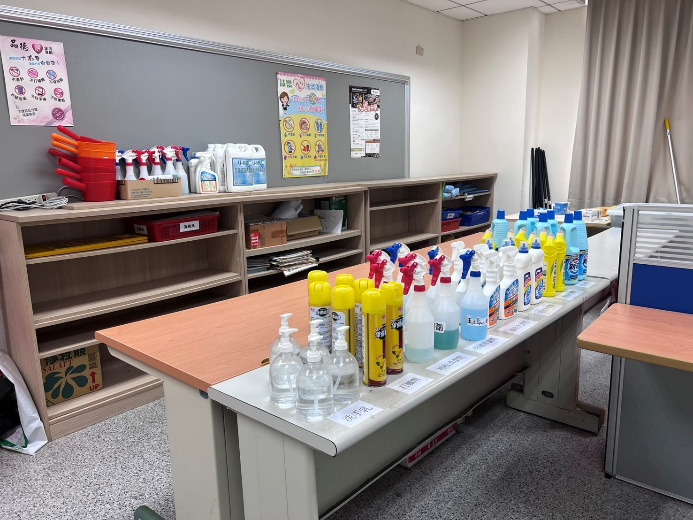 藝文休閒中庭
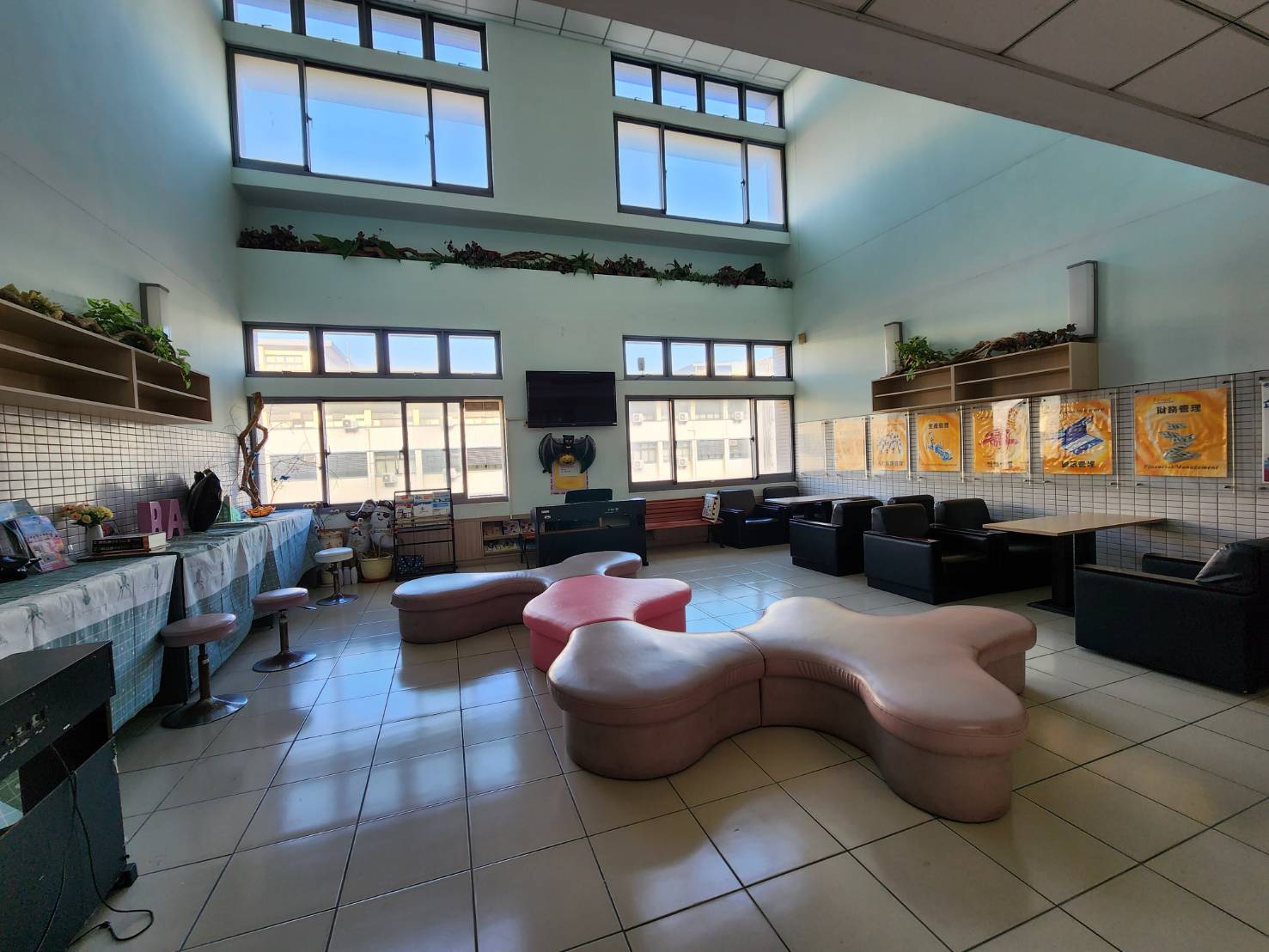 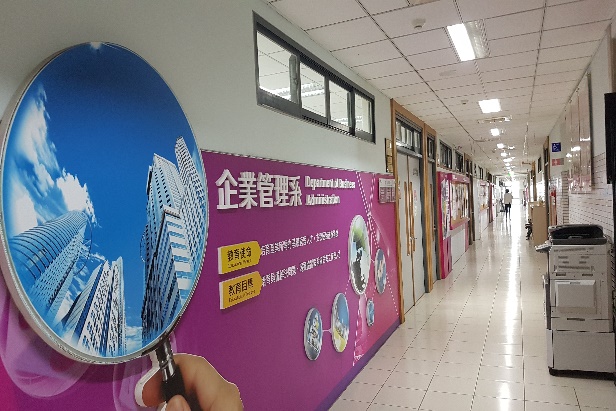 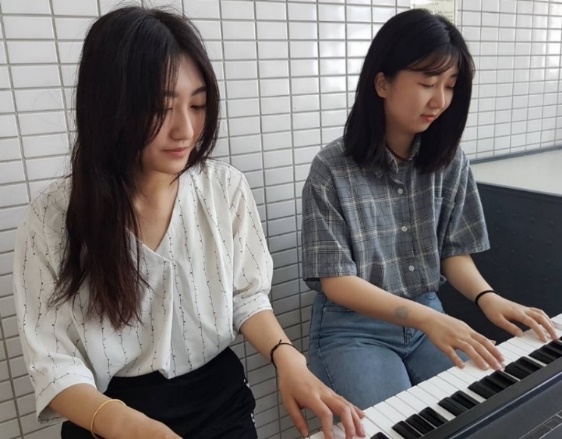 數位學習電腦教室
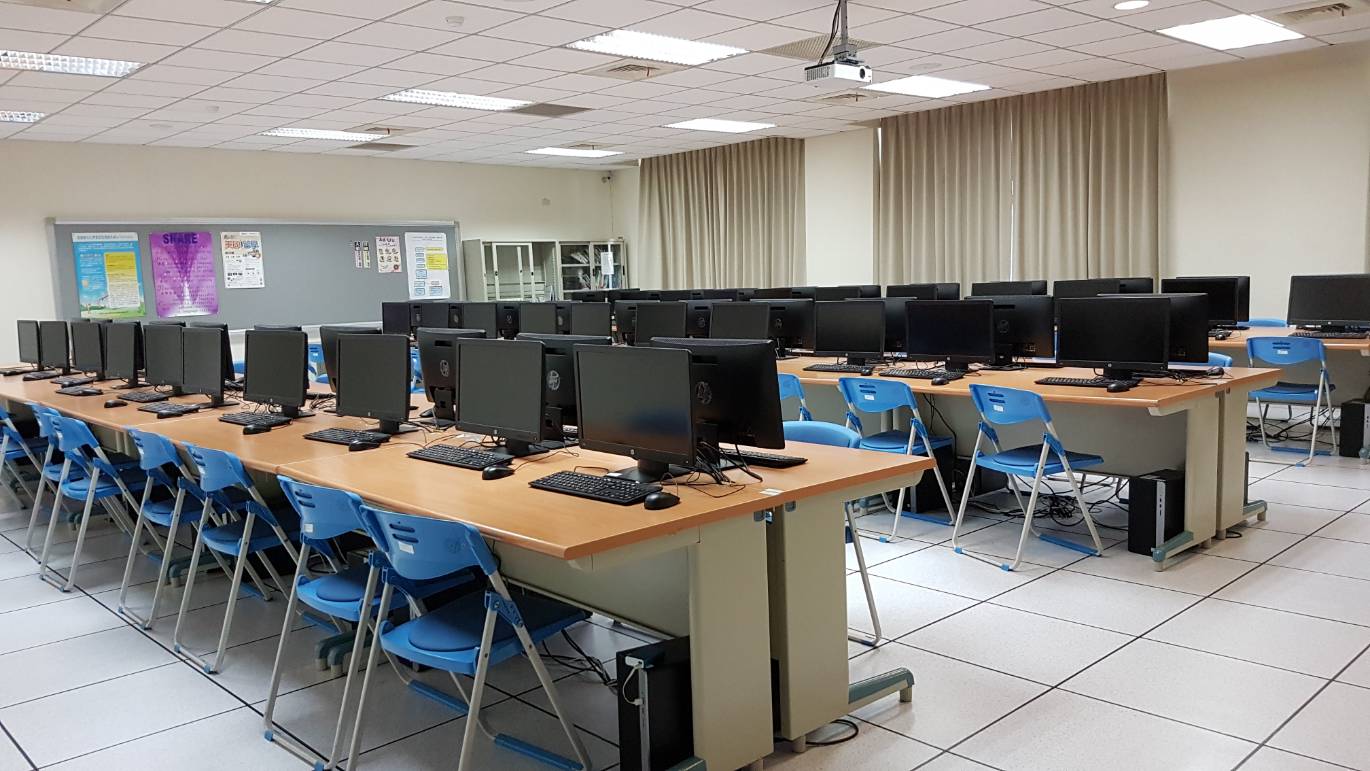 哈佛式個案討論專業教室
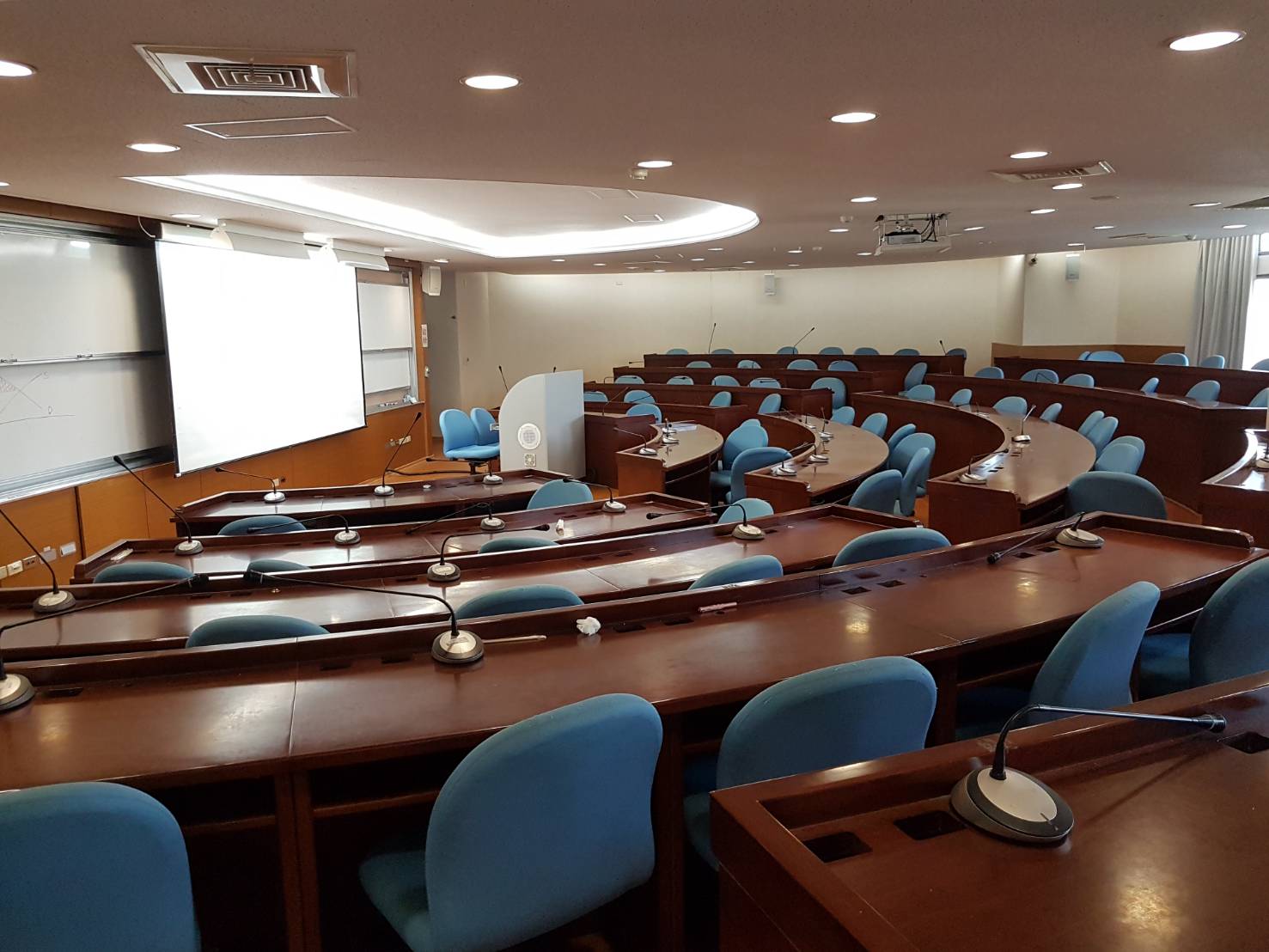 智慧零售實驗室
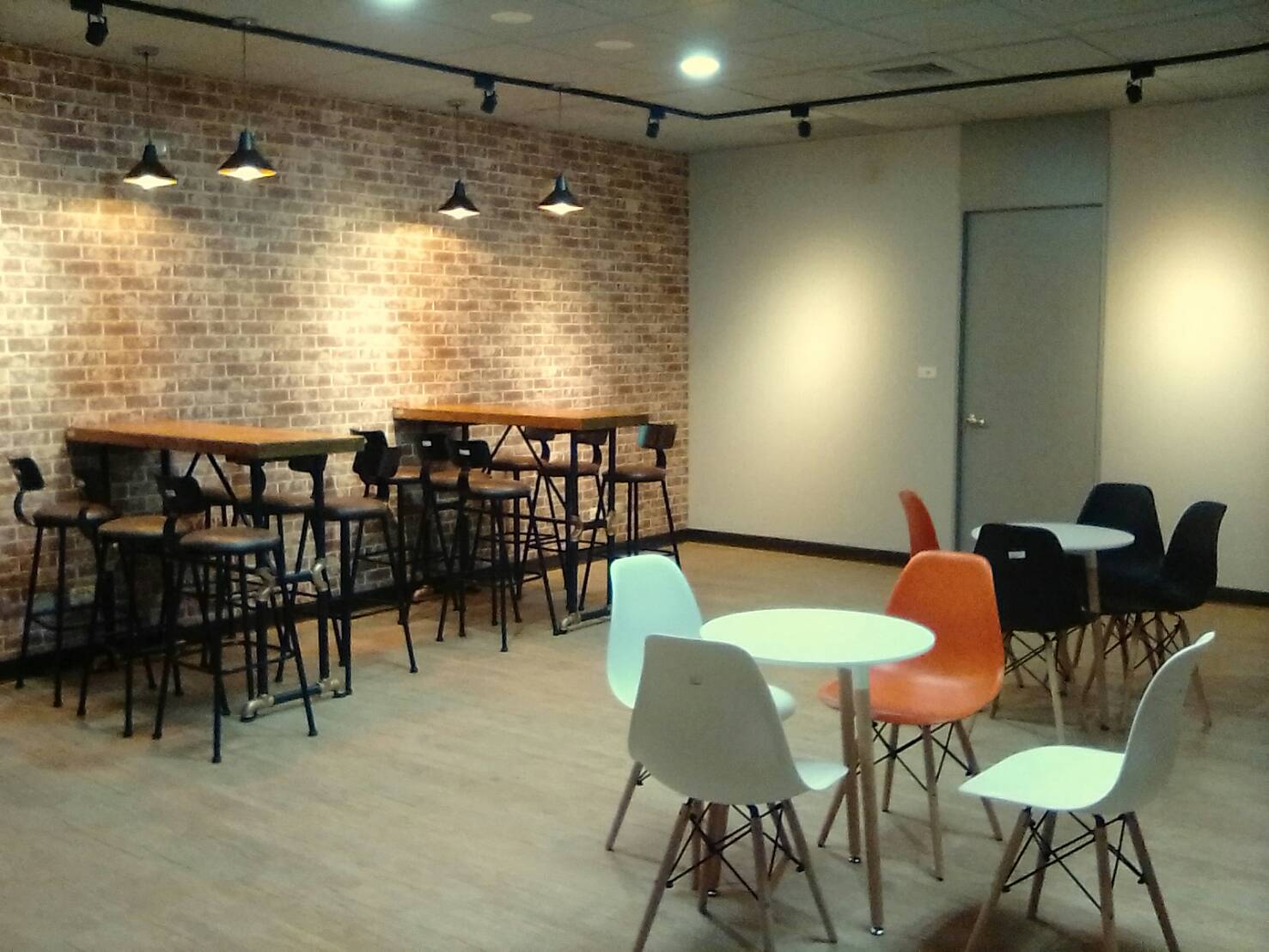 智慧自助結帳系統
互動貨架系統
人臉辨識系統
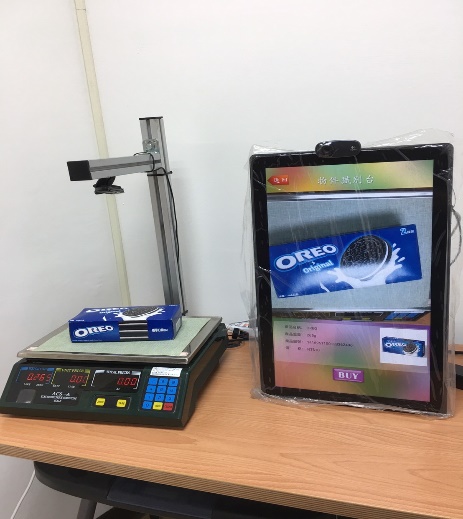 無人商店
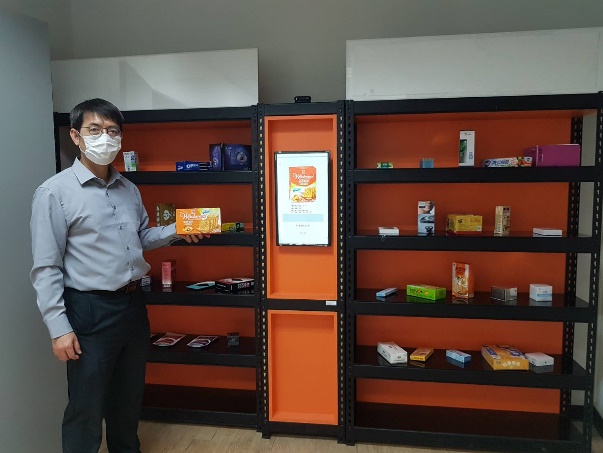 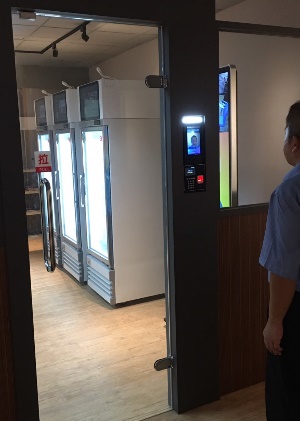 智慧無人商店
無人商店
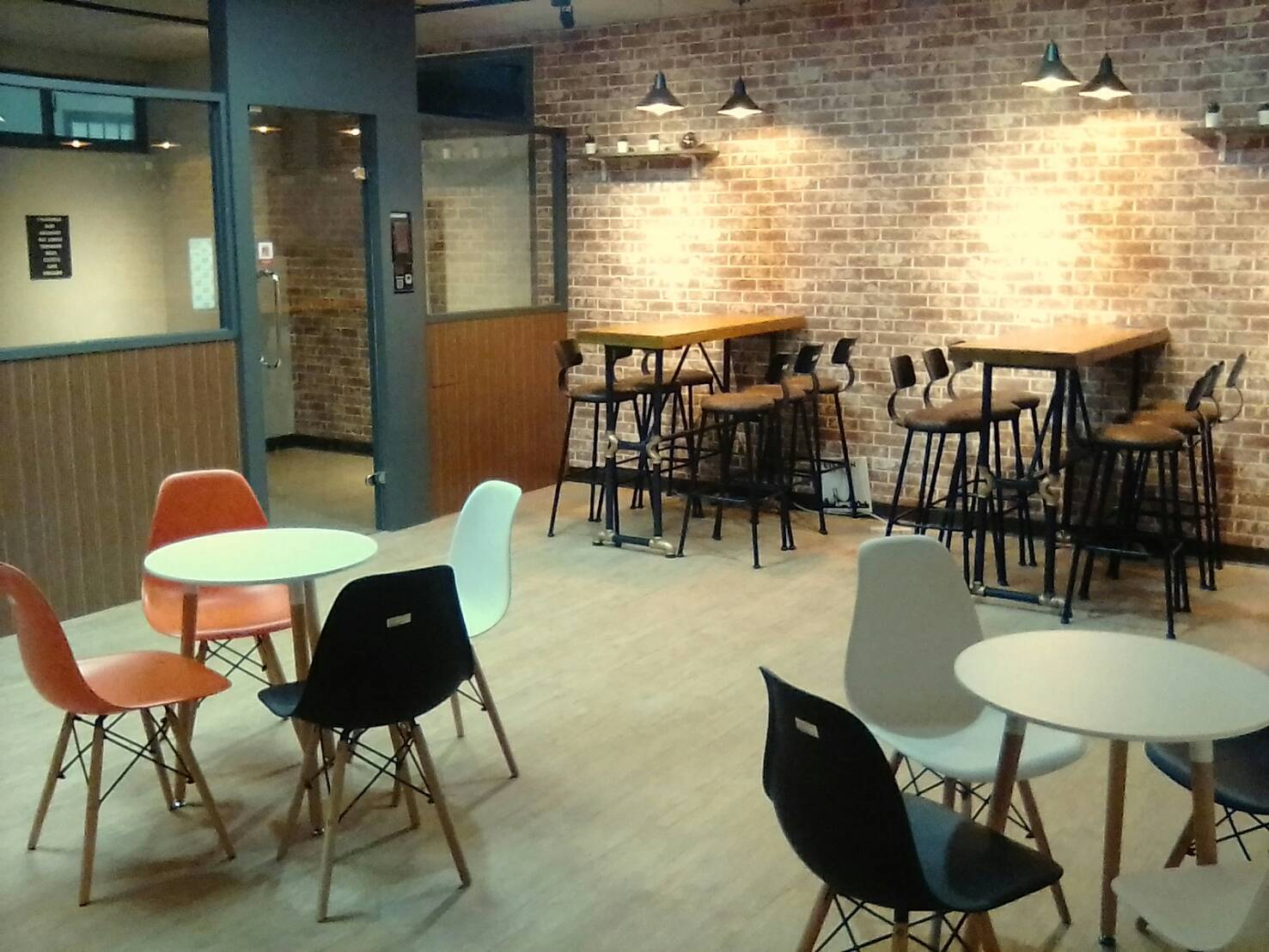 AI智能零售機
智慧精準行銷系統
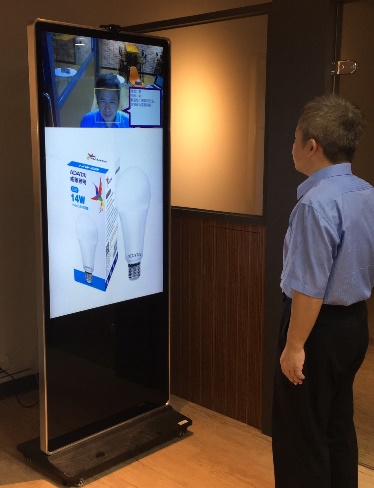 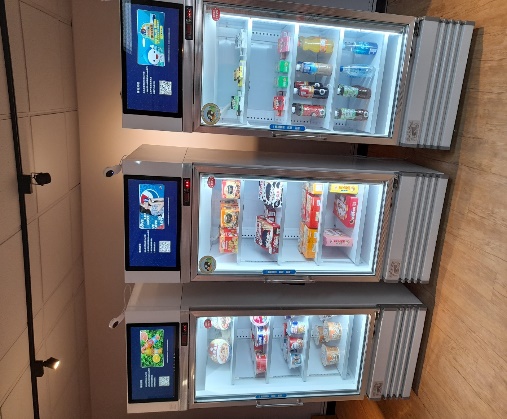 專業證照
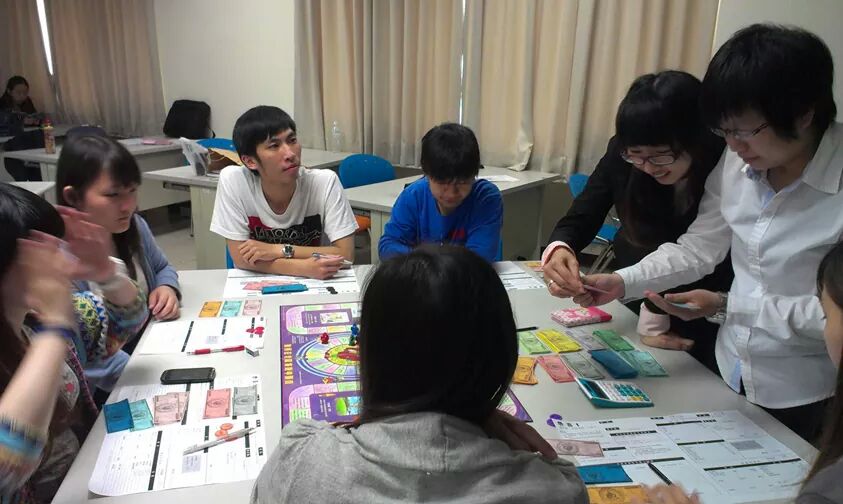 證照在手 受益無窮
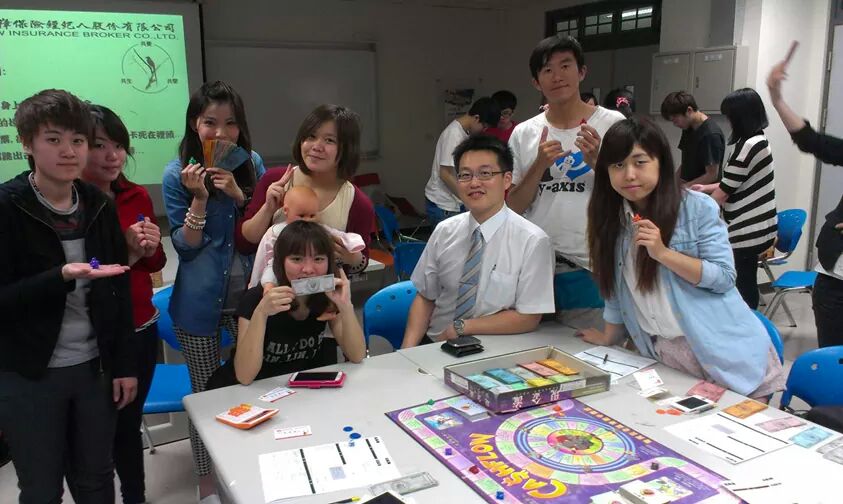 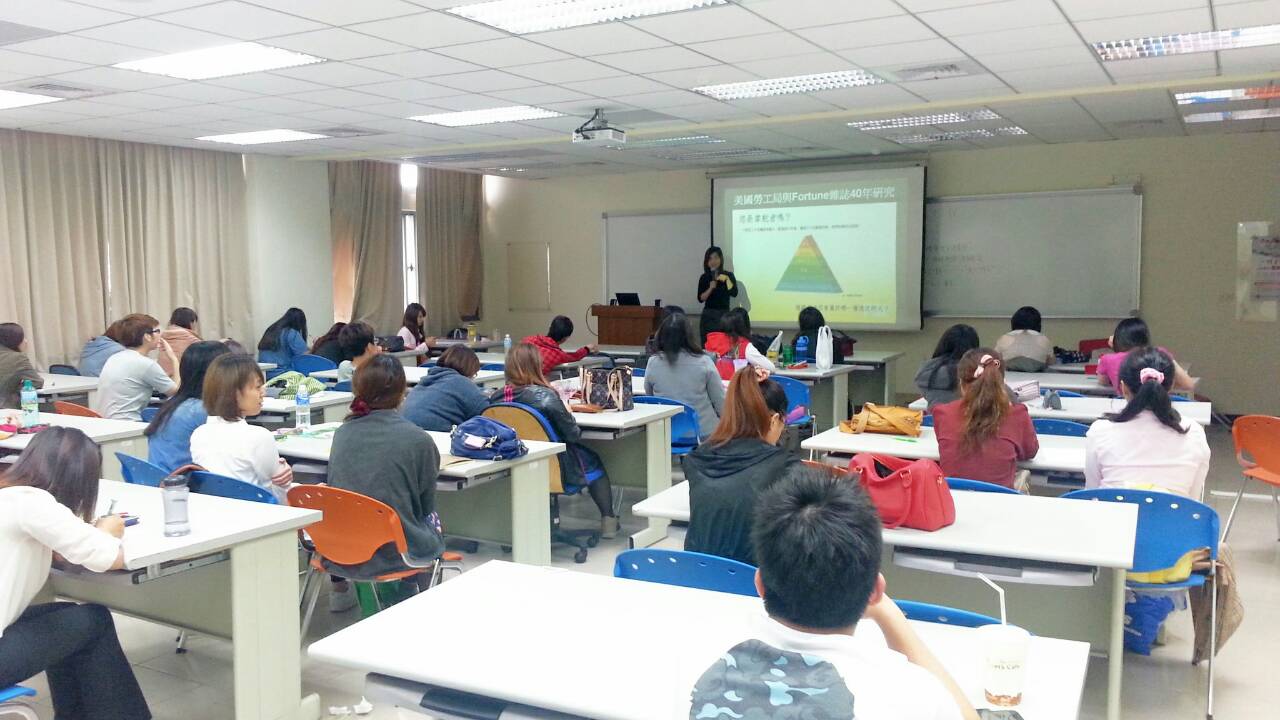 CYBERBIZ店商平台
微型創業不是夢
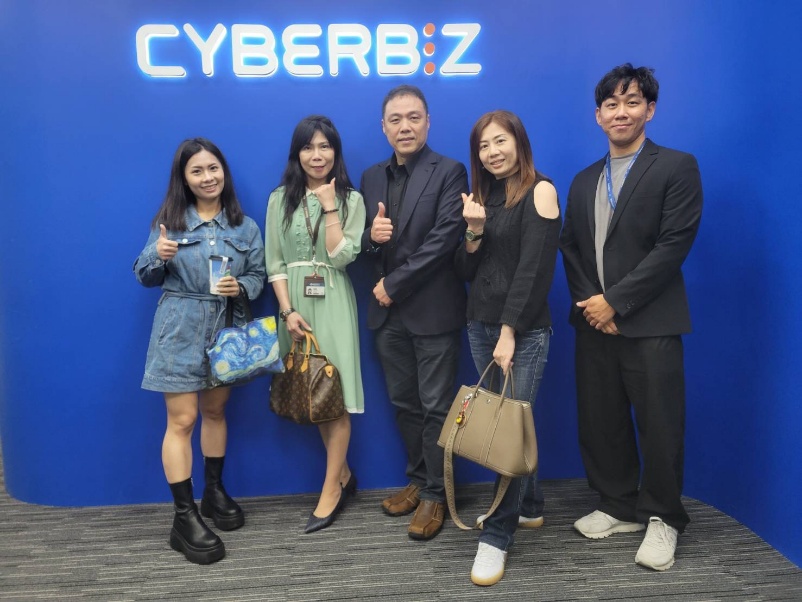 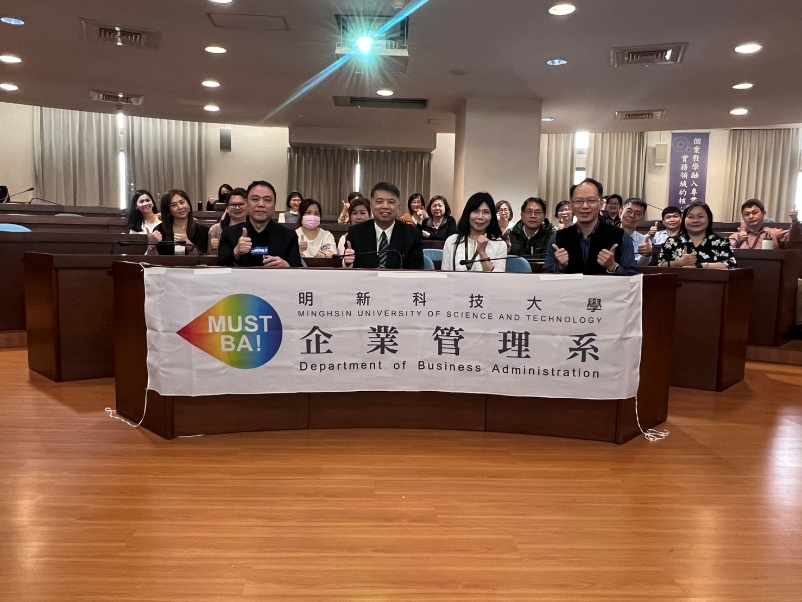 校外實習
校外實習
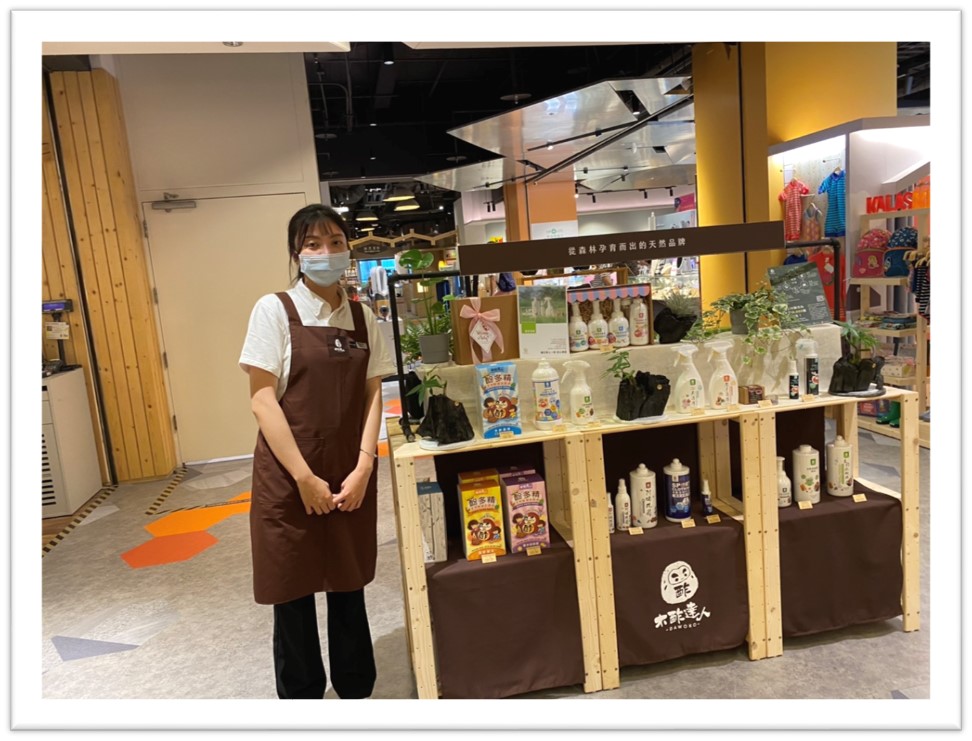 帶薪實習 實戰體驗
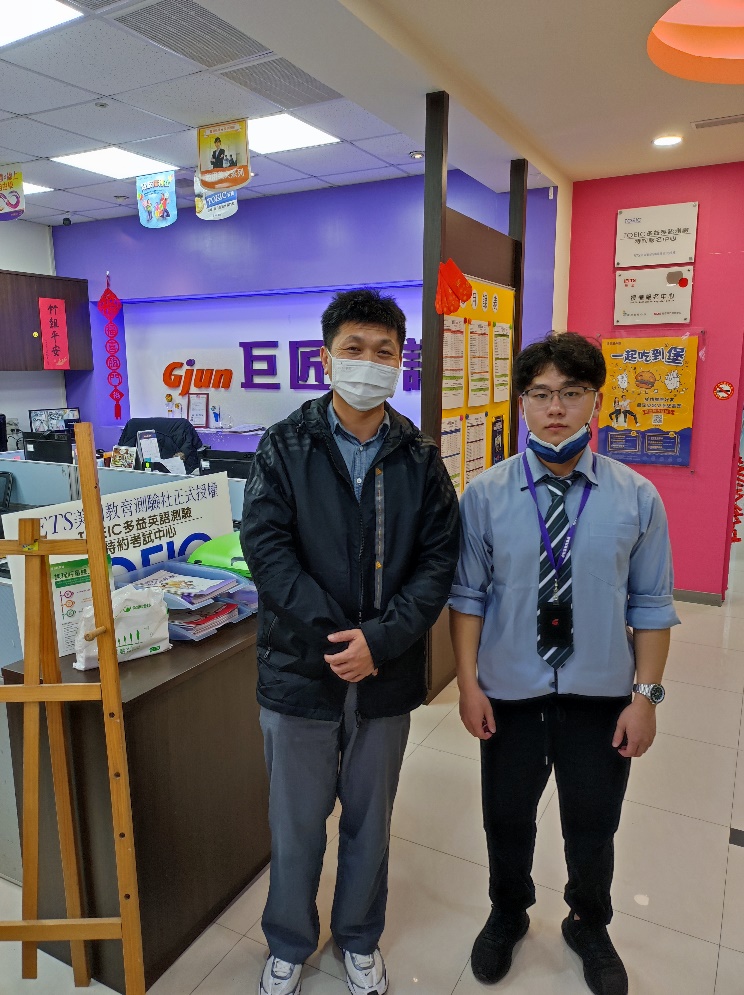 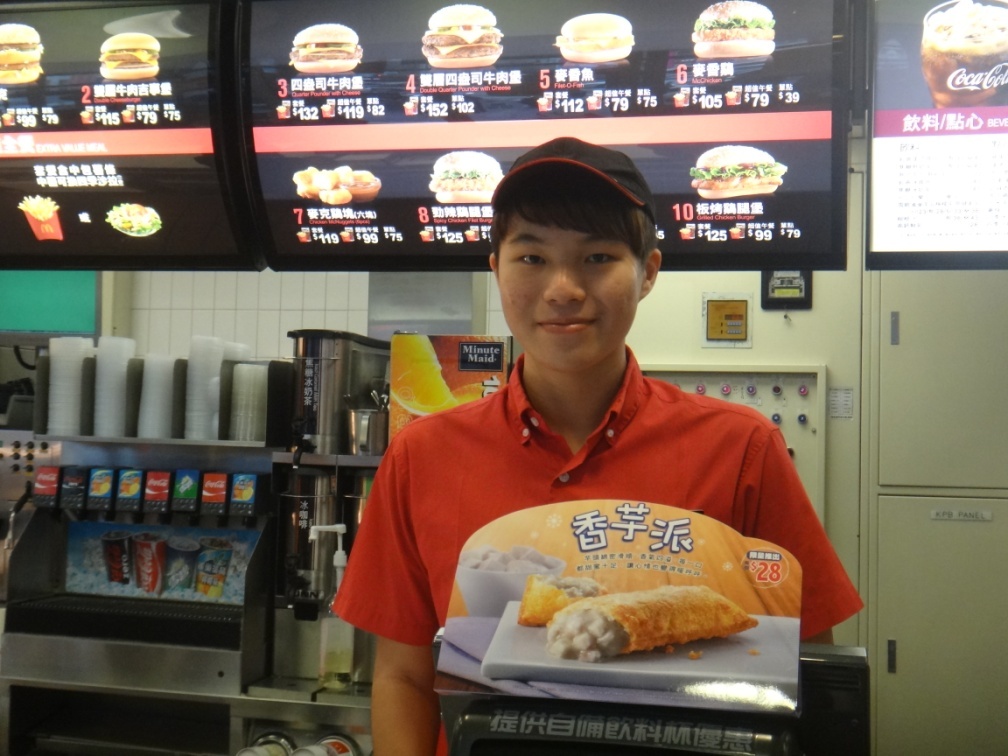 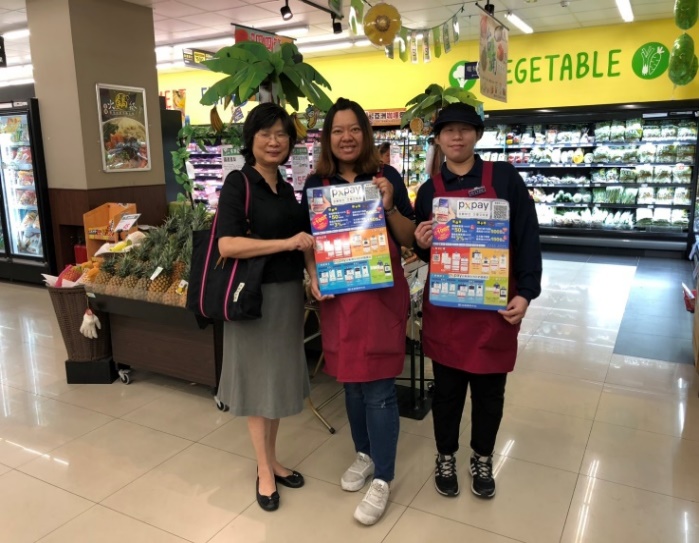 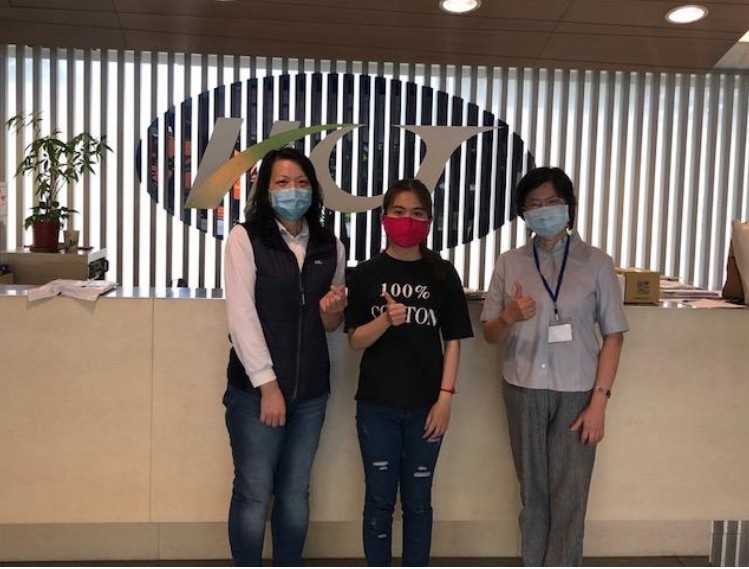 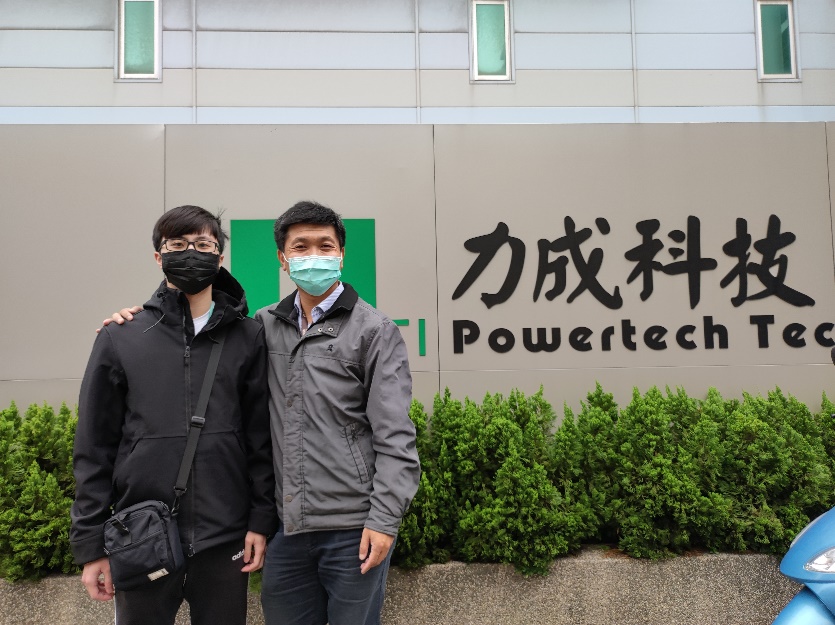 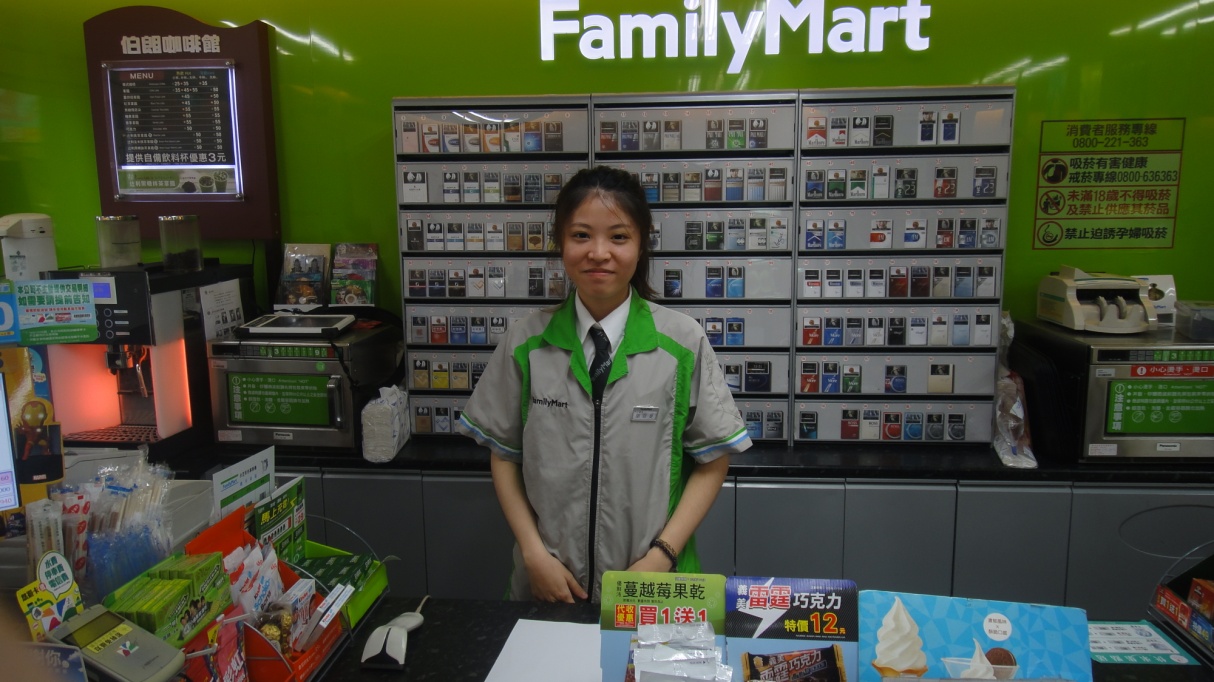 海外實習
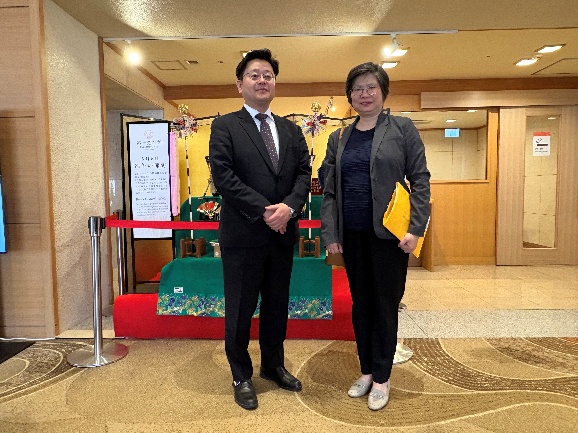 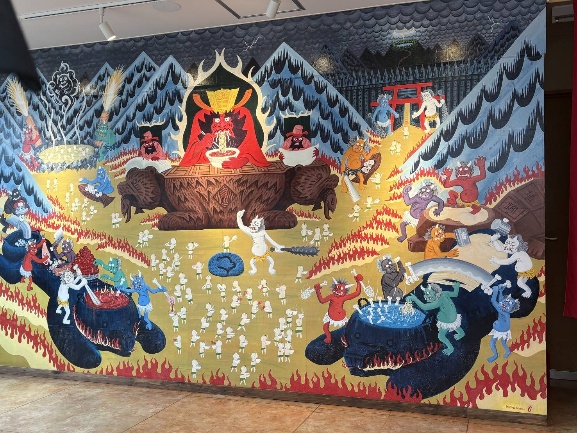 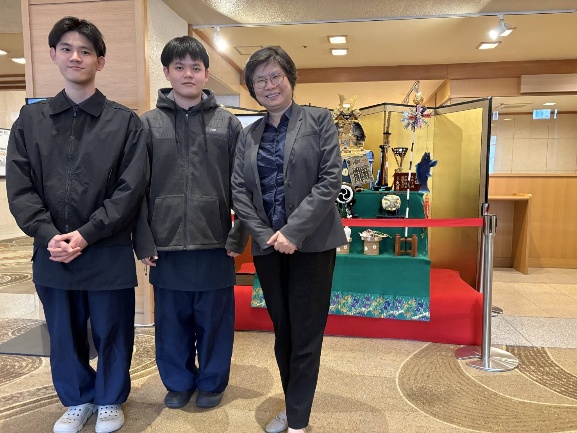 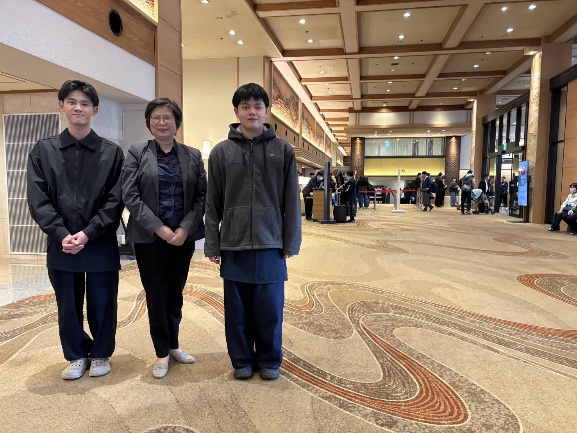 多元實習廠商
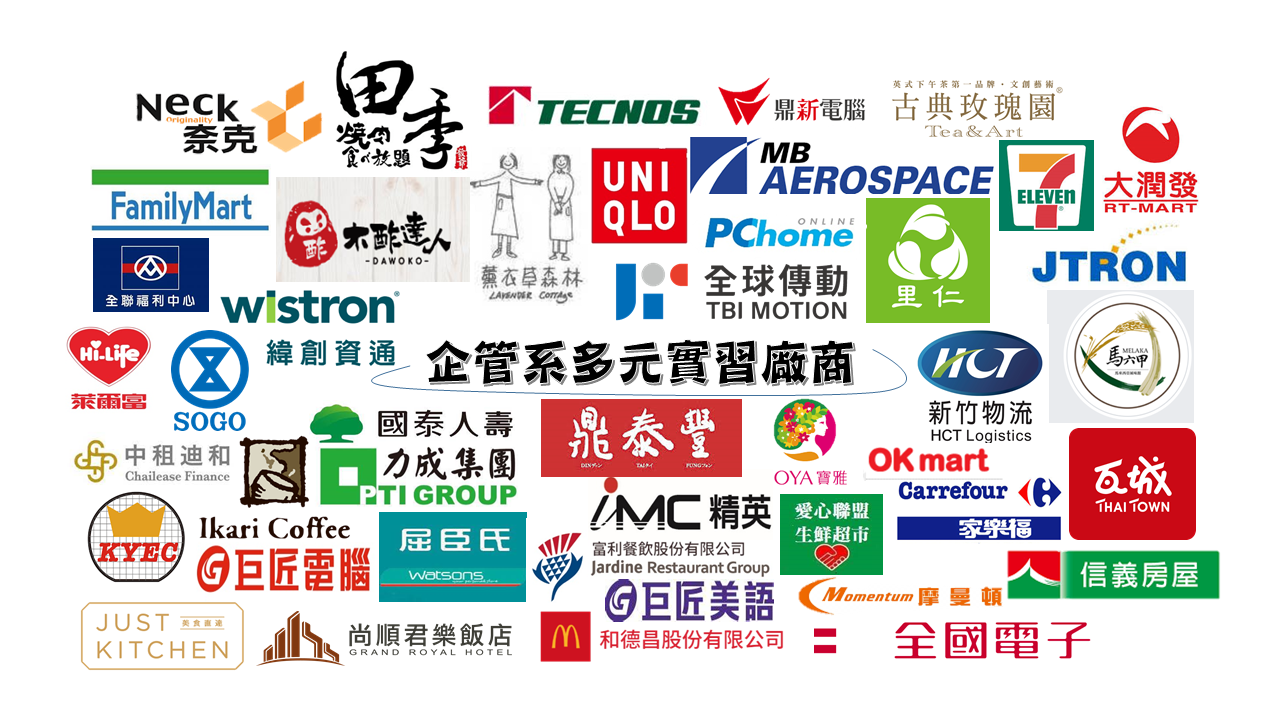 業師教學
移地教學
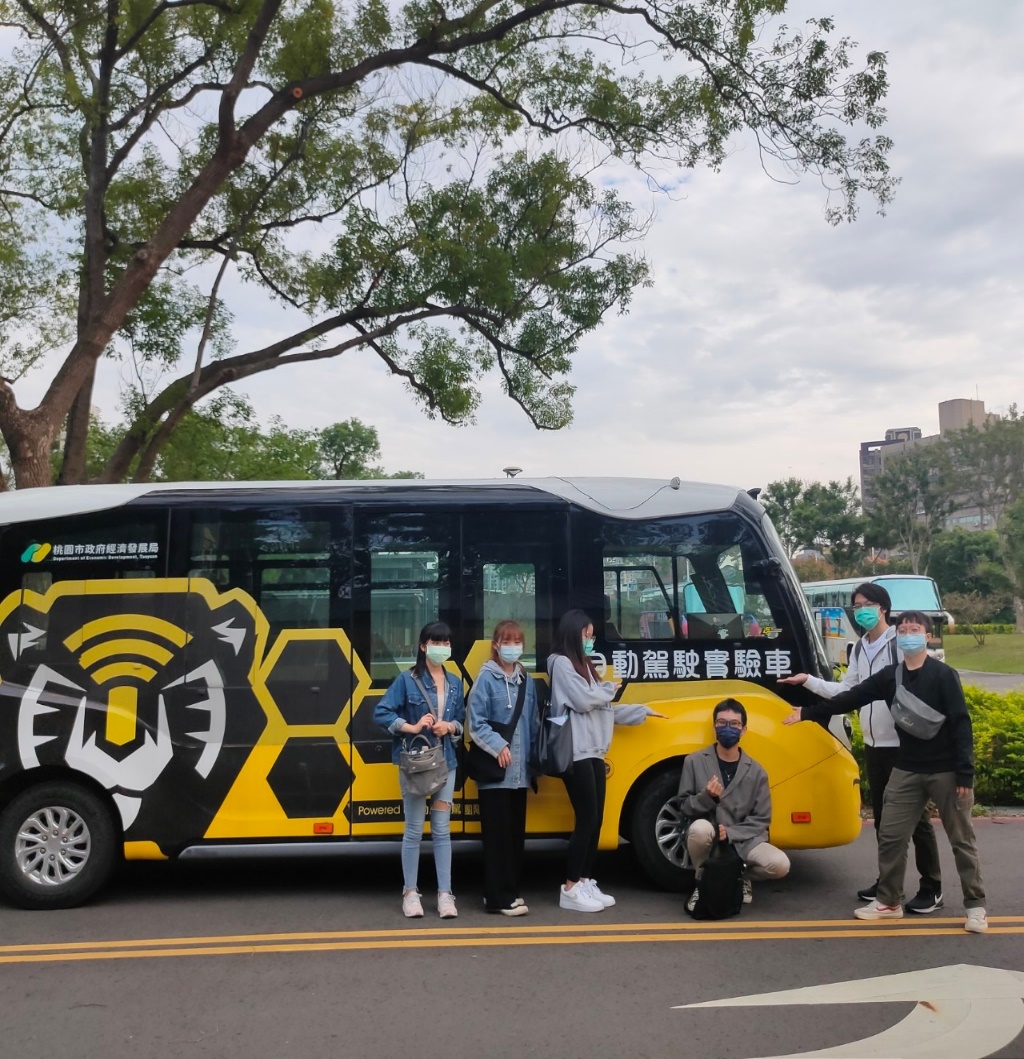 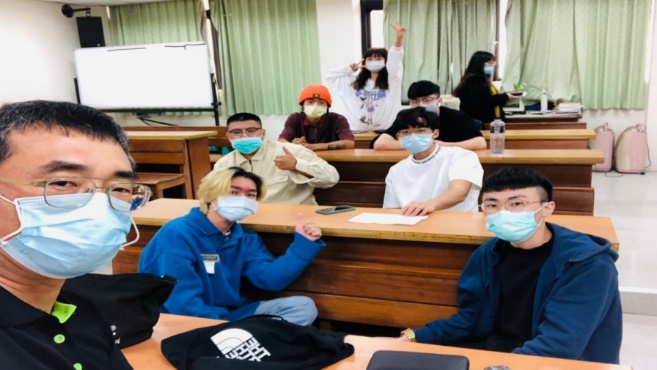 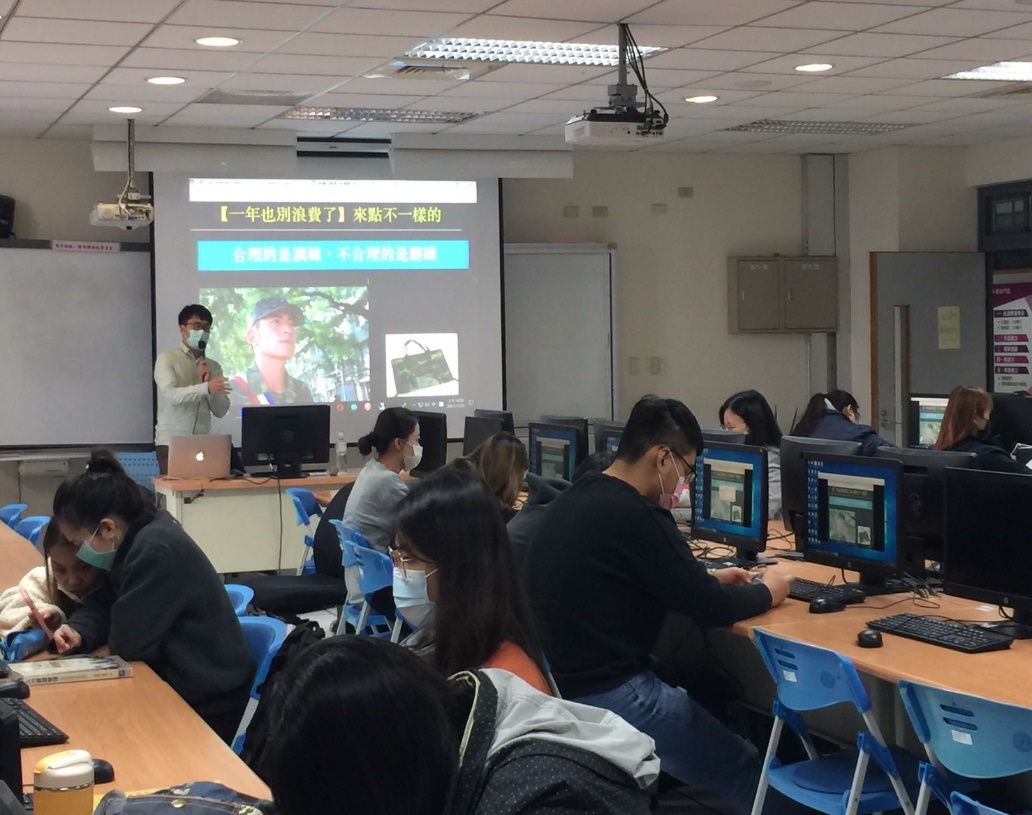 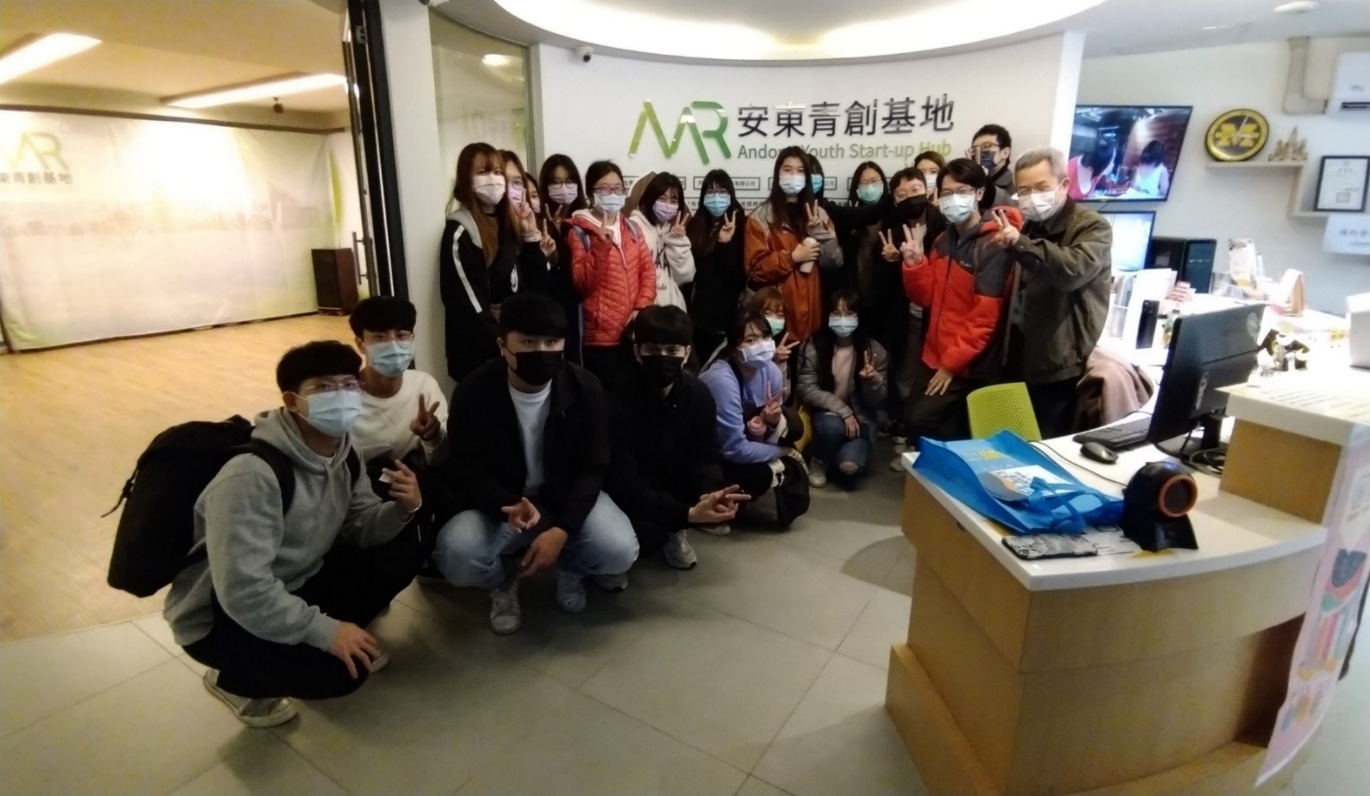 四技課程流程圖
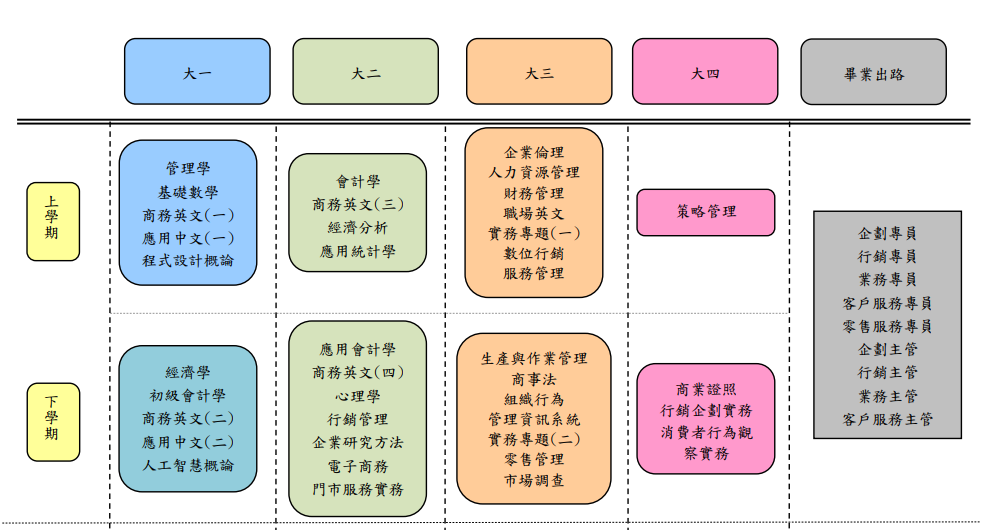 四技課程流程圖
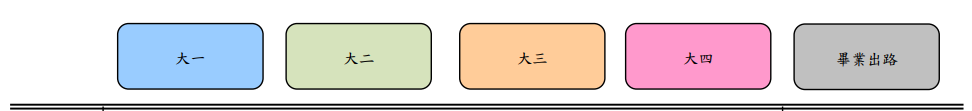 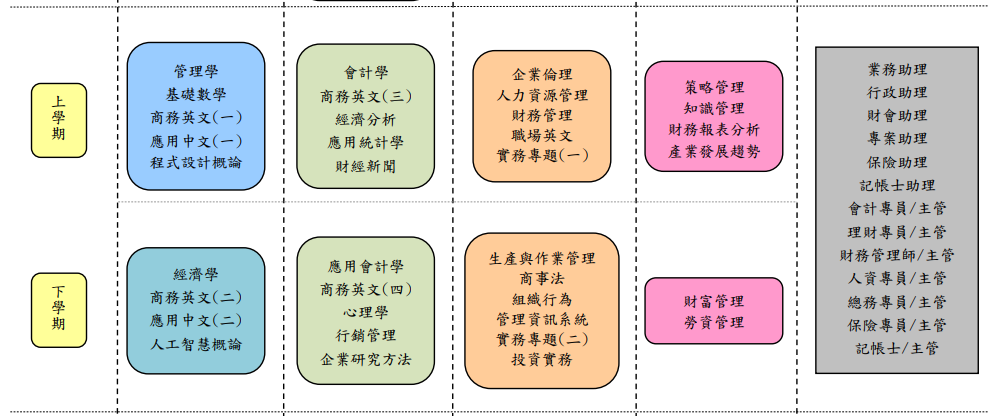 四技課程流程圖
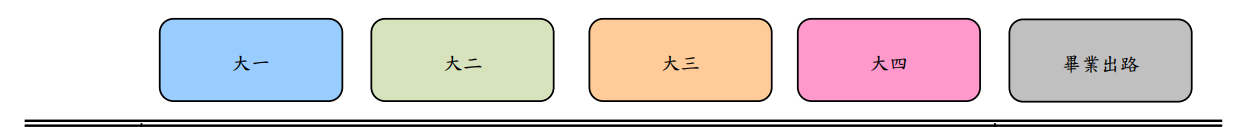 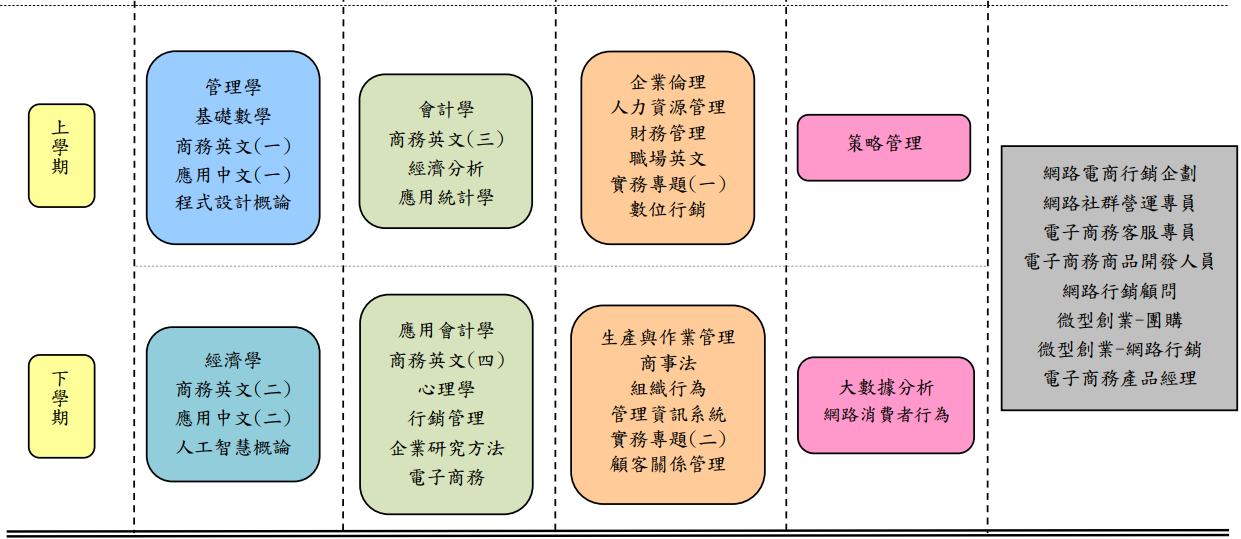 看見未來
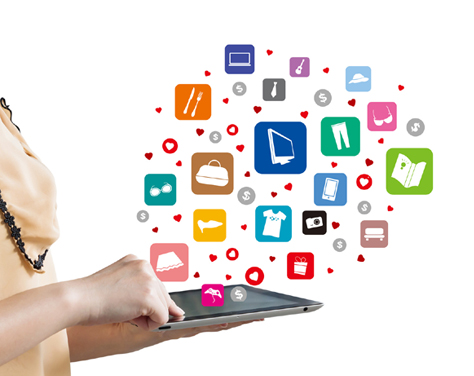 小茶才堂 行銷企劃專員
PENZ汽車銷售業務
沒人來網路商店
我家便利商店店長
來一客門市服務人員
蕭敬疼記帳事務所記帳士
劉德滑會計師會計助理
一定強人壽保險經紀人
藍海人資專員
起不來科技品管助理
猩八克門市人員
26
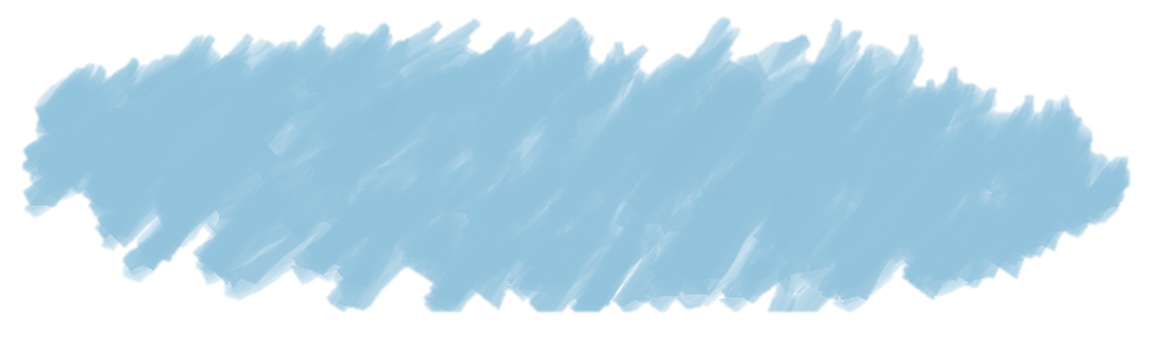 學雜費收費標準
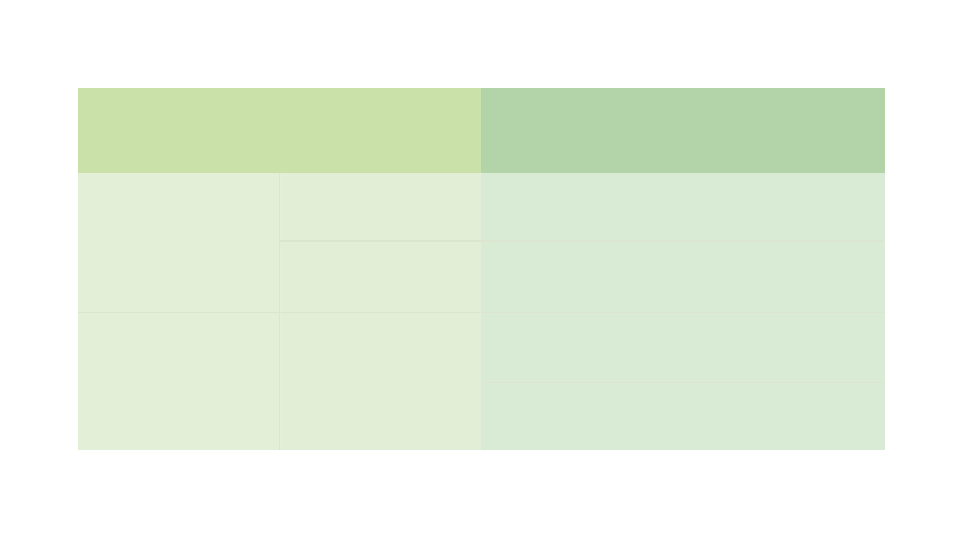 收費標準
學雜費
(含保險與電腦使用費)
日間部
(每學期)
46,317元
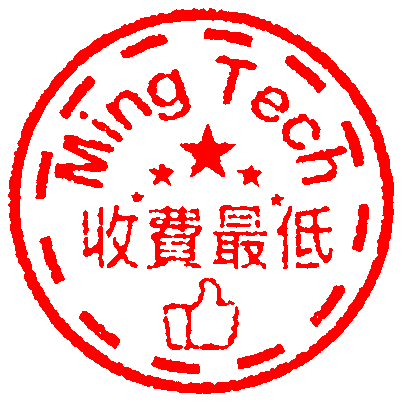 進修部(每學分費)
1,363元
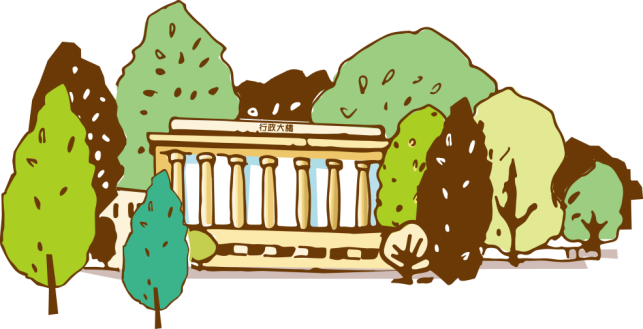 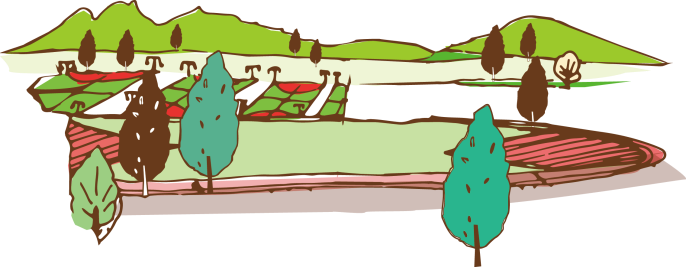 (註：收費基準以當學年度公告為準)
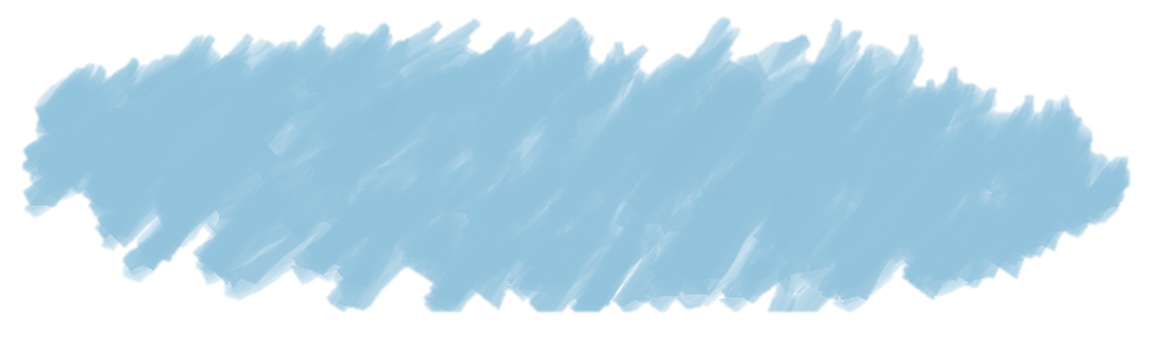 宿舍及收費標準
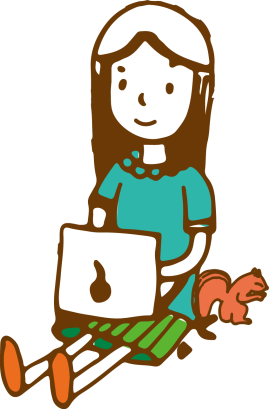 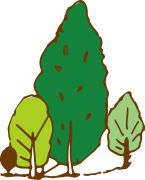 (註：收費基準以當學年度公告為準)
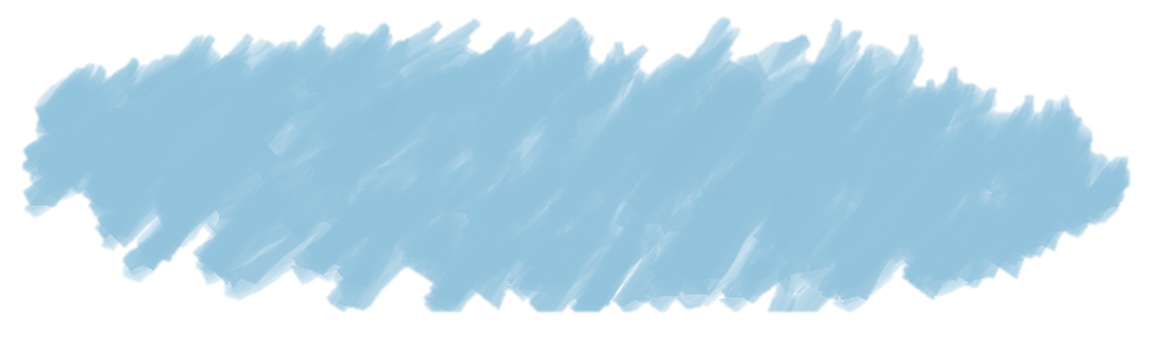 停車位及收費標準
(註：收費基準以當學年度公告為準)
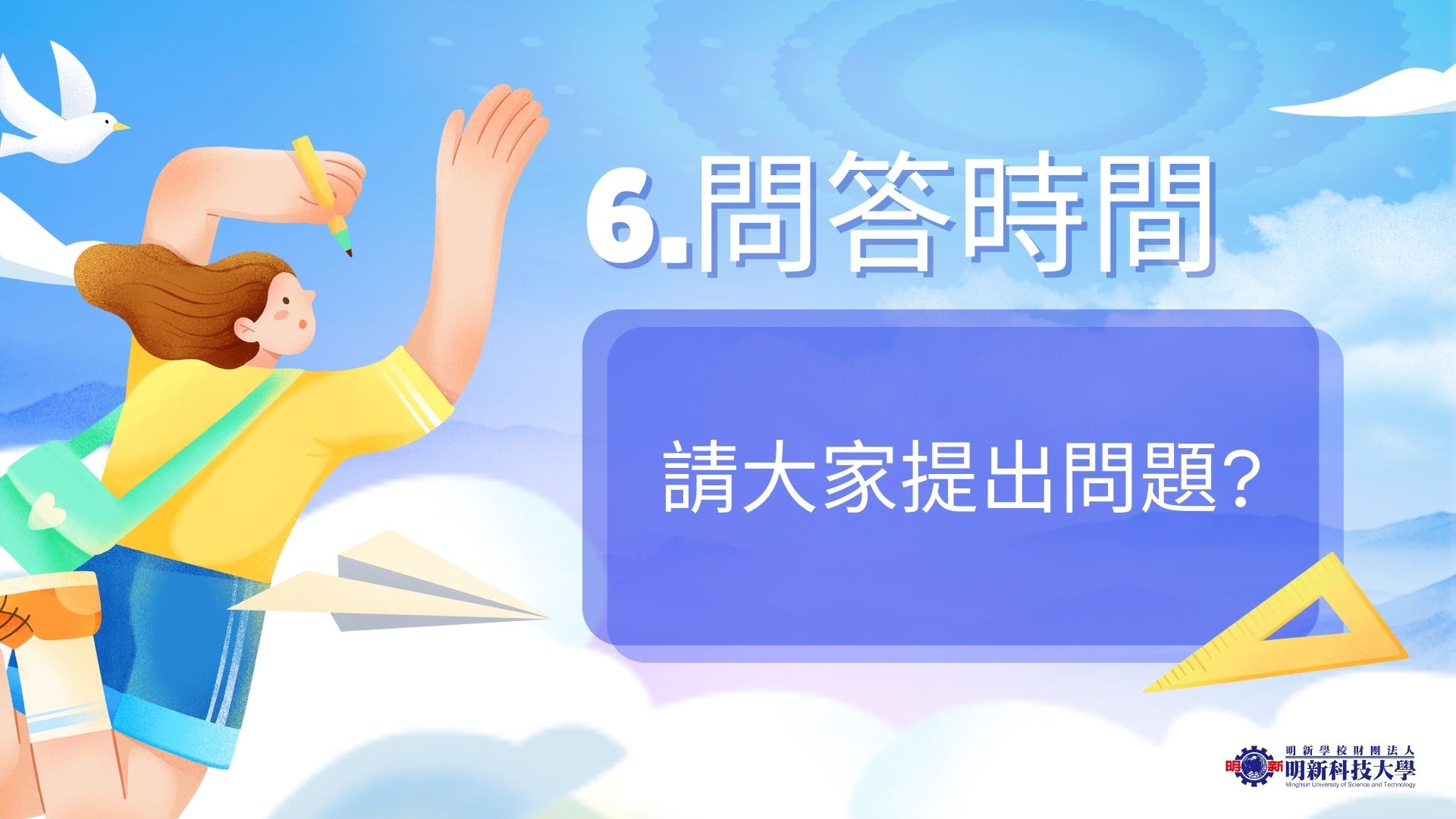 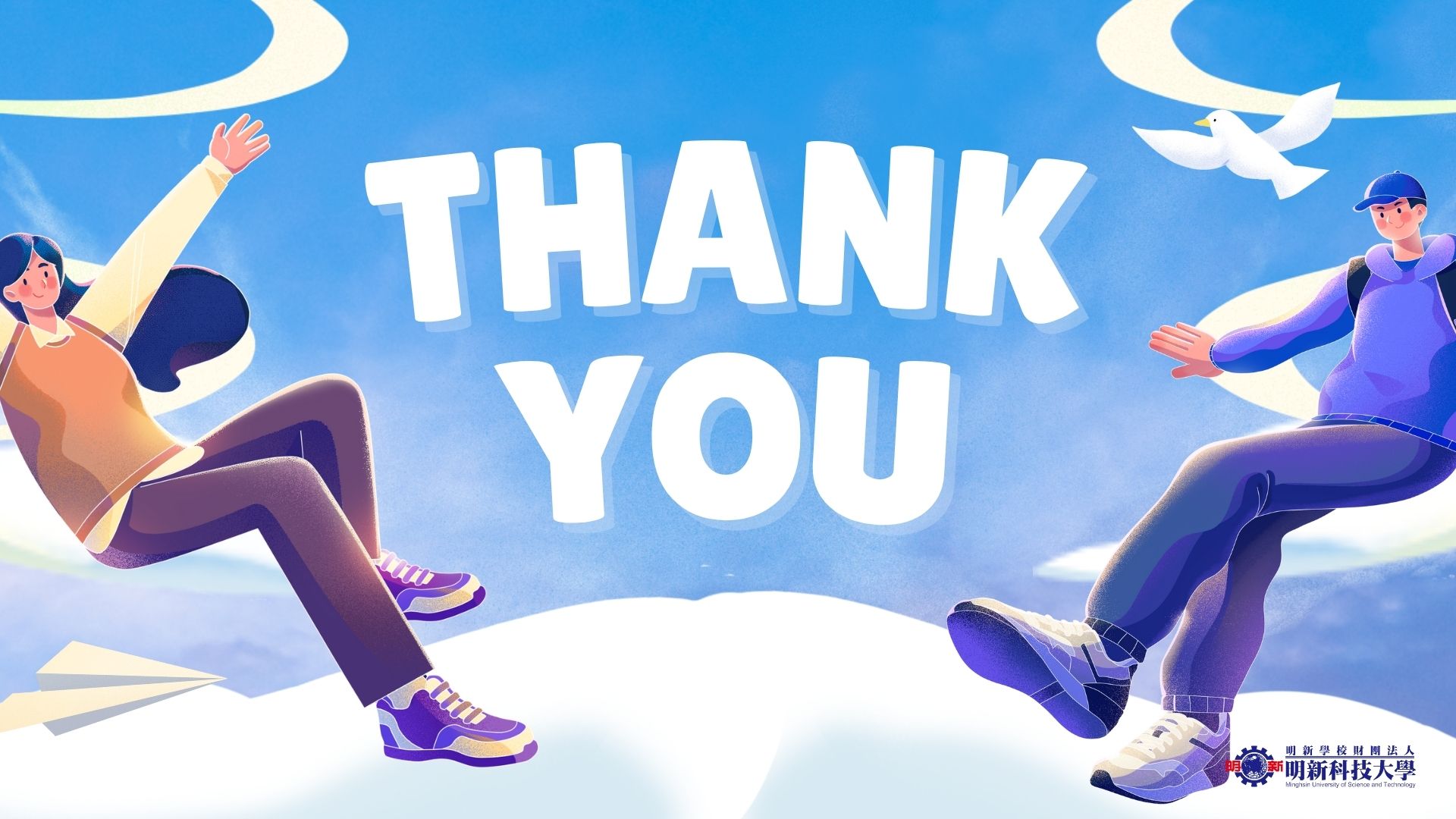 管
新
系
明
企